МДОБУ ЦРР 
                    детский сад №24 
                       «Улыбка»       
                          г.Арсеньева


                        «Помощь семье –
                     путь к общему успеху»
          (весь  фотоматериал сделан 
     с разрешения родителей воспитанников)
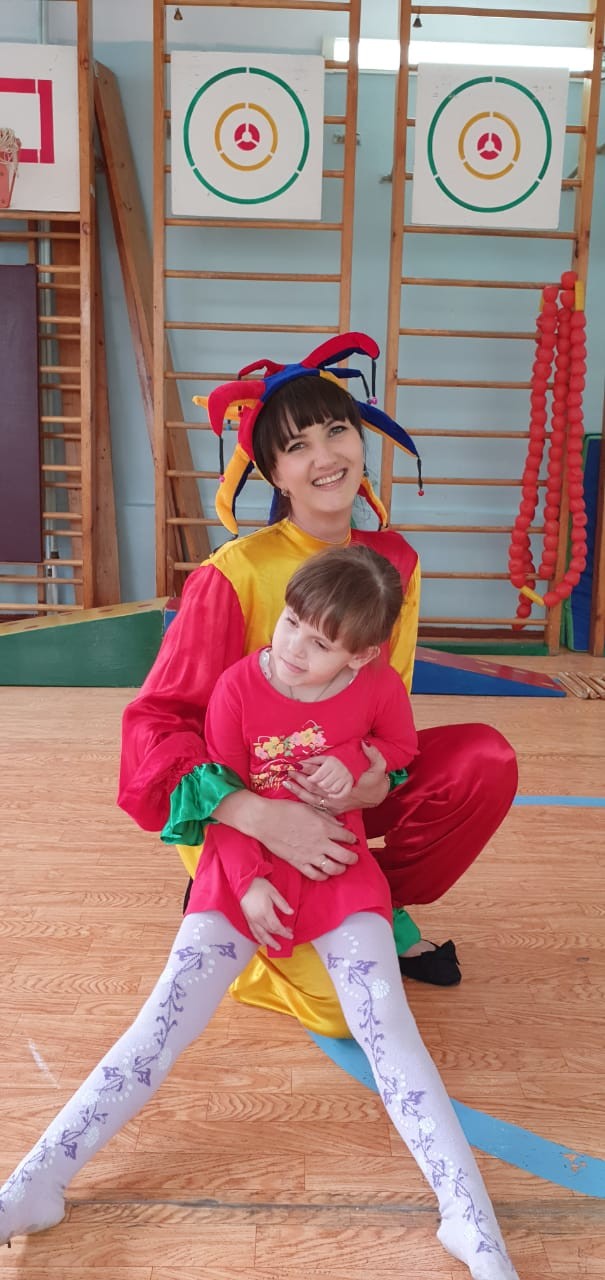 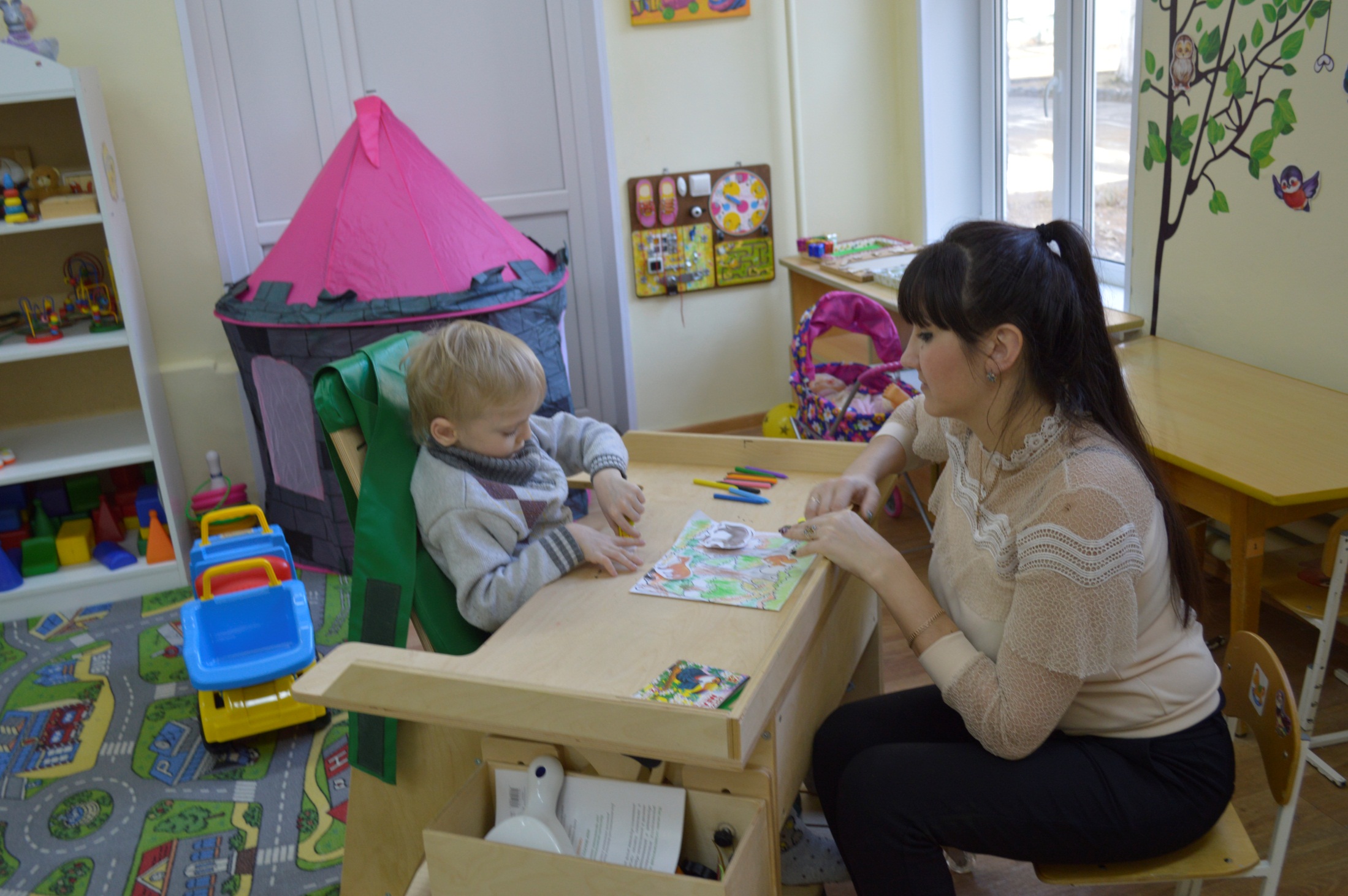 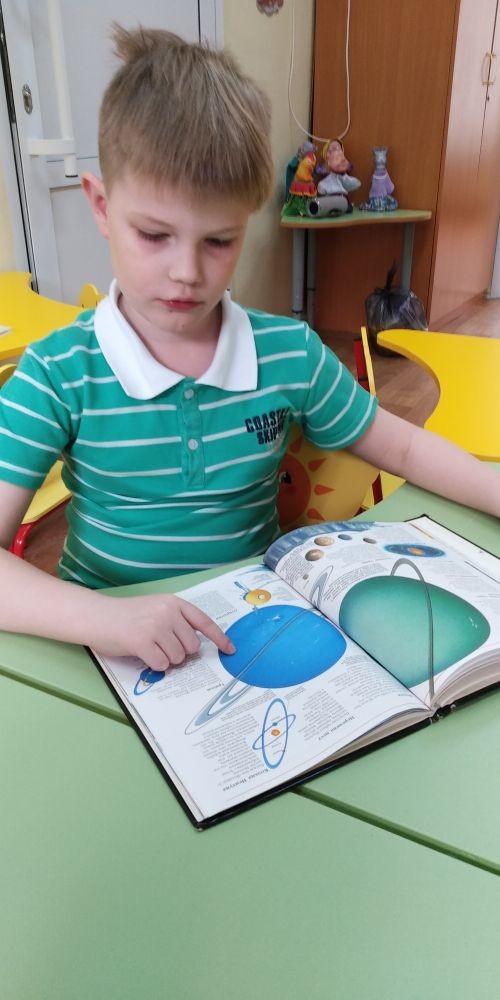 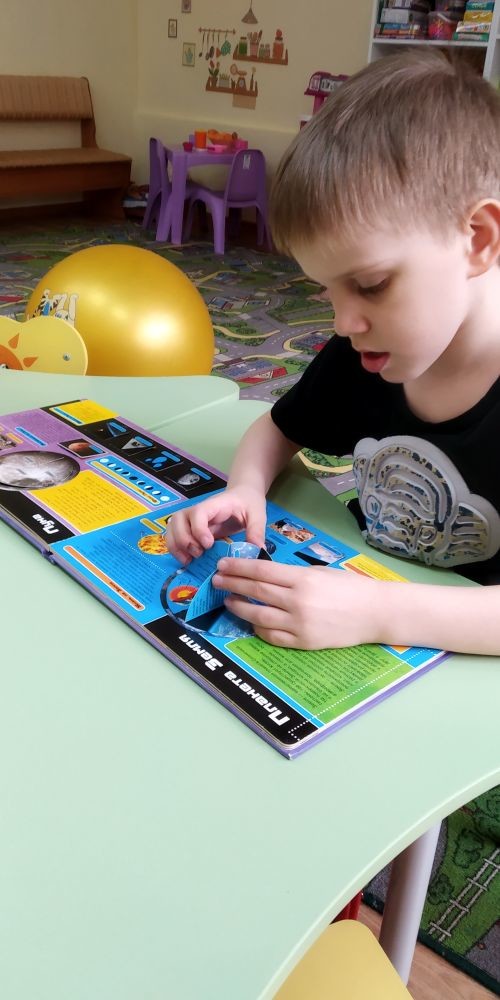 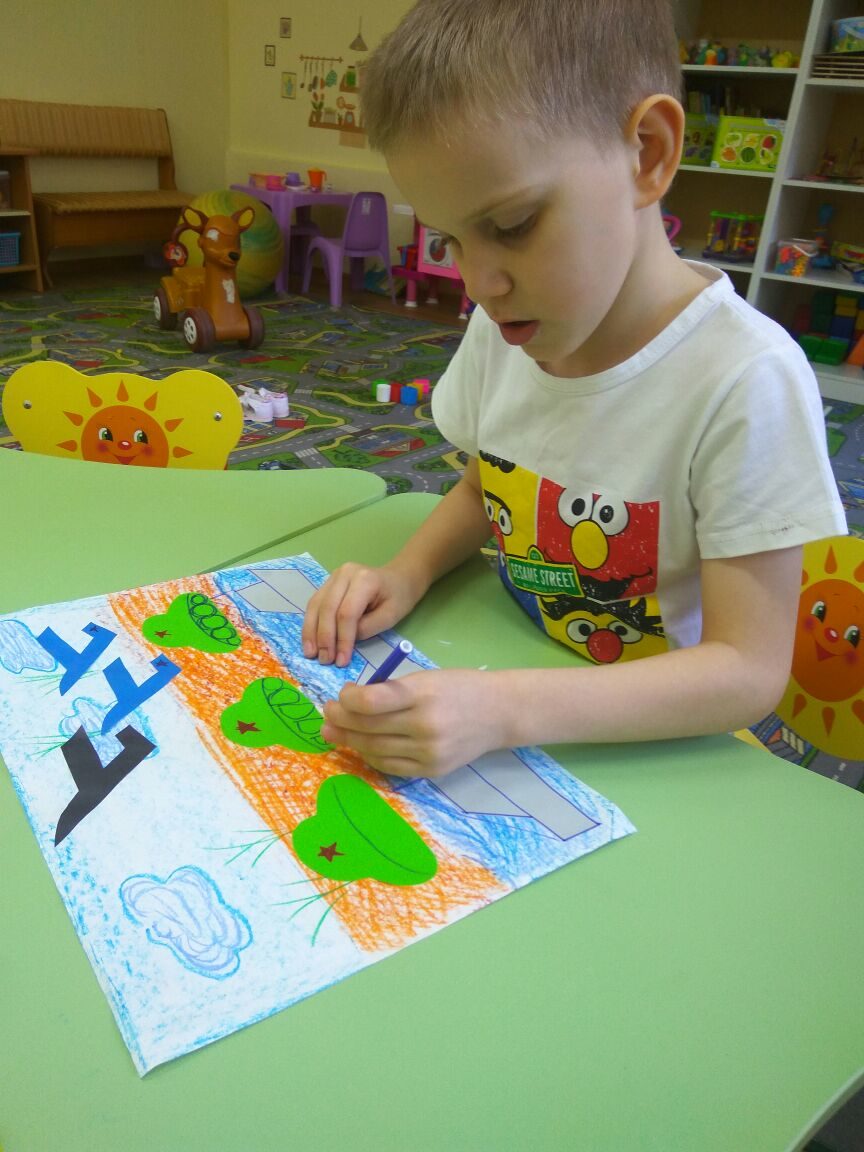 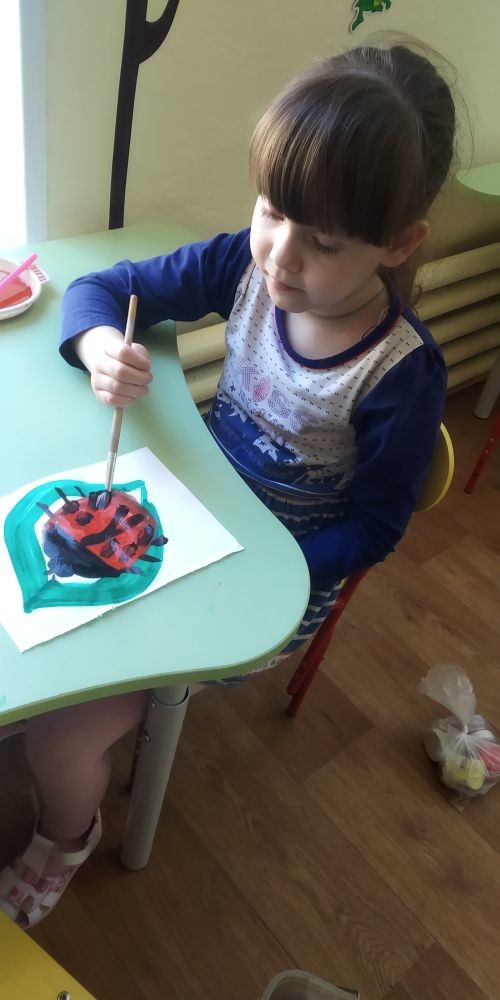 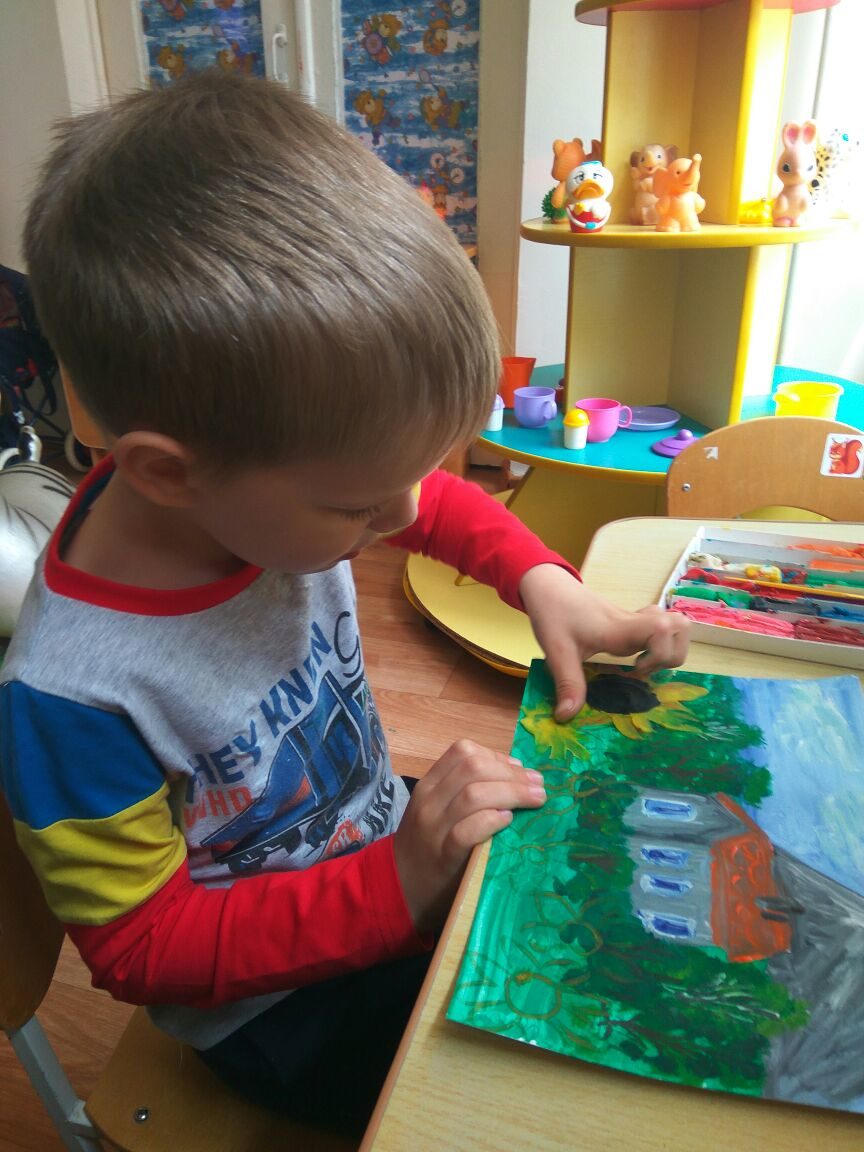 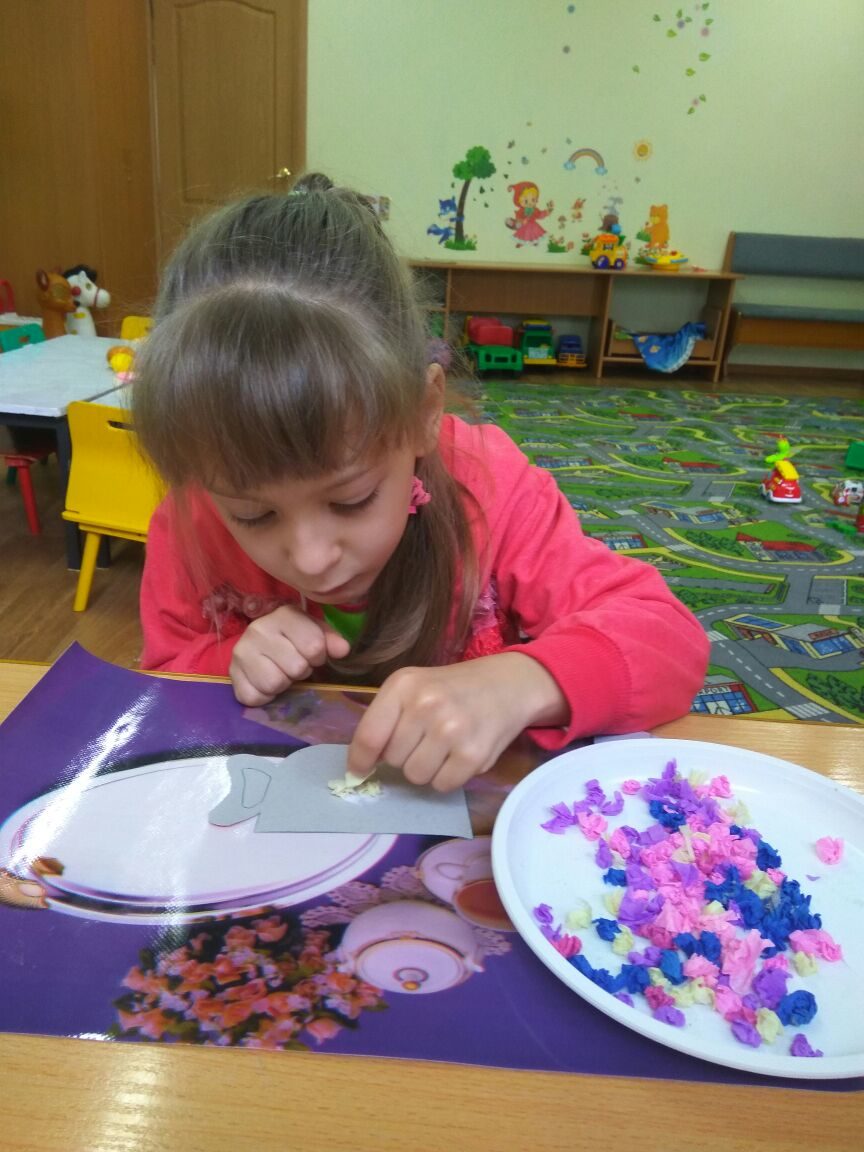 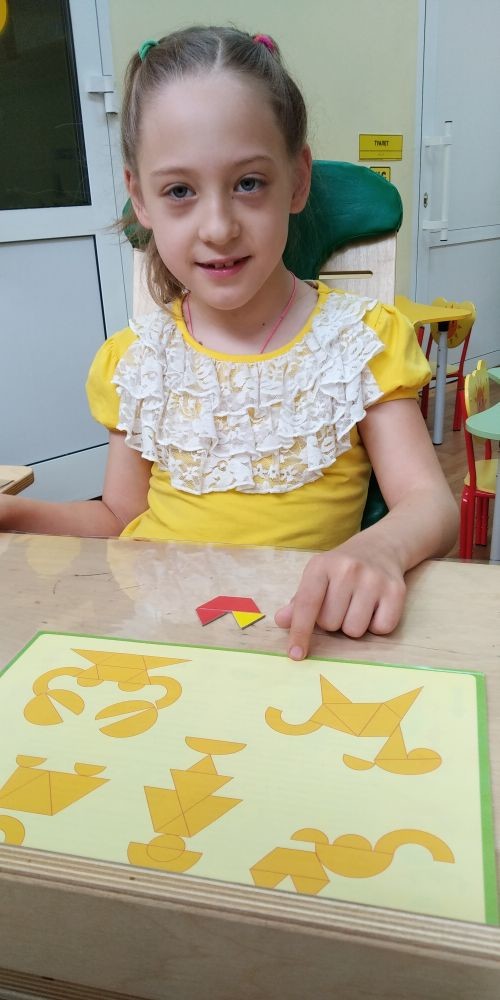 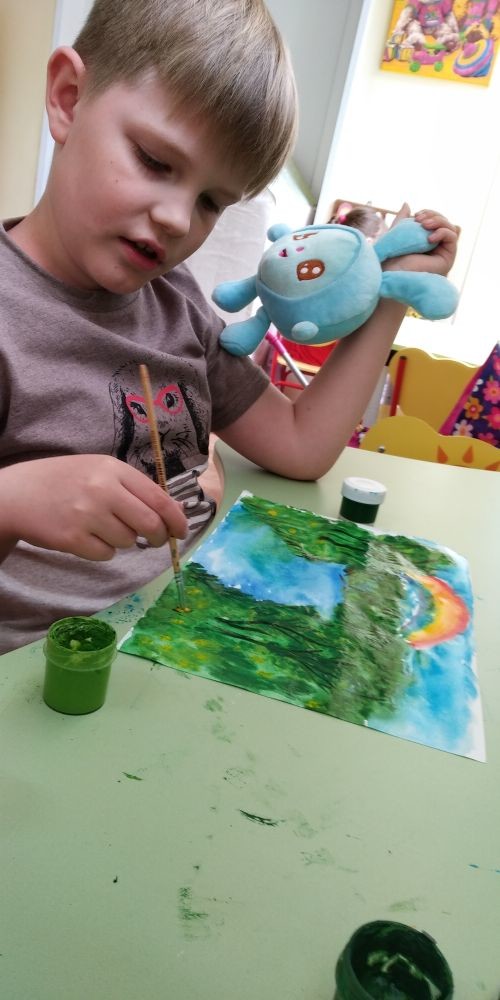 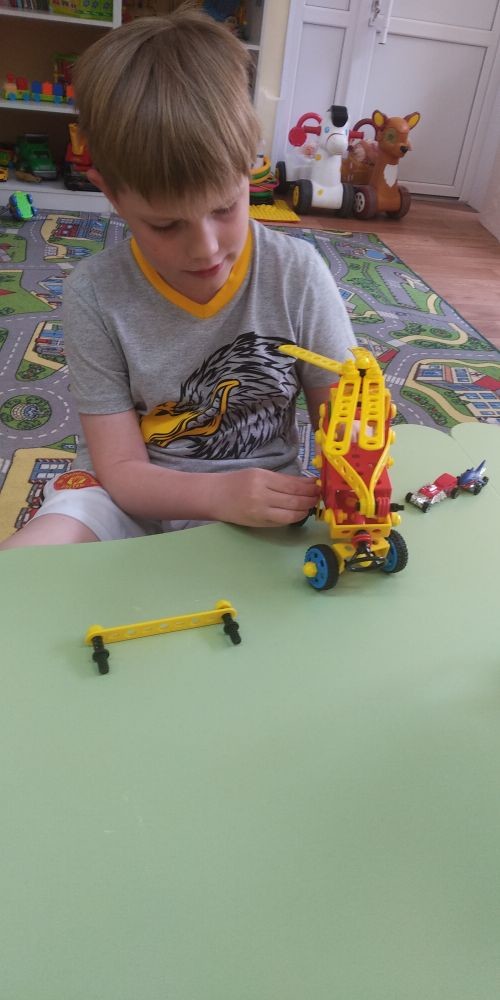 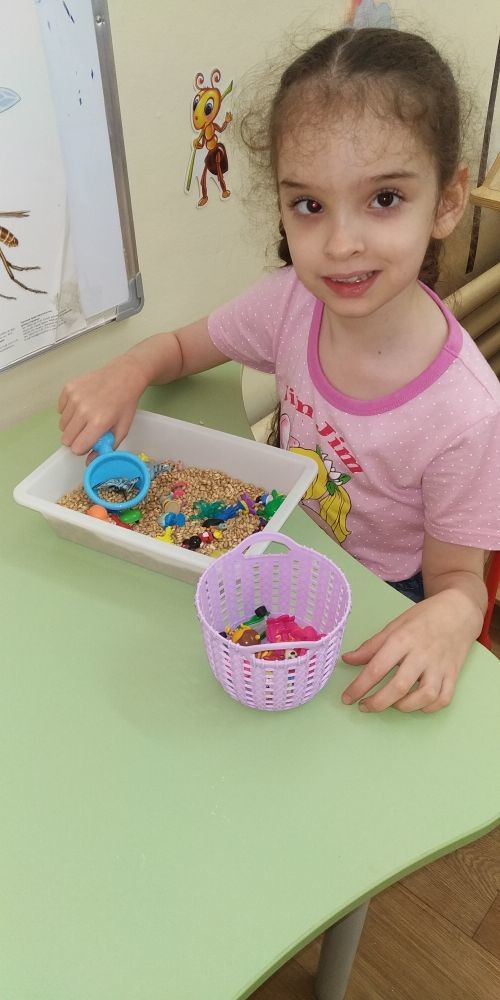 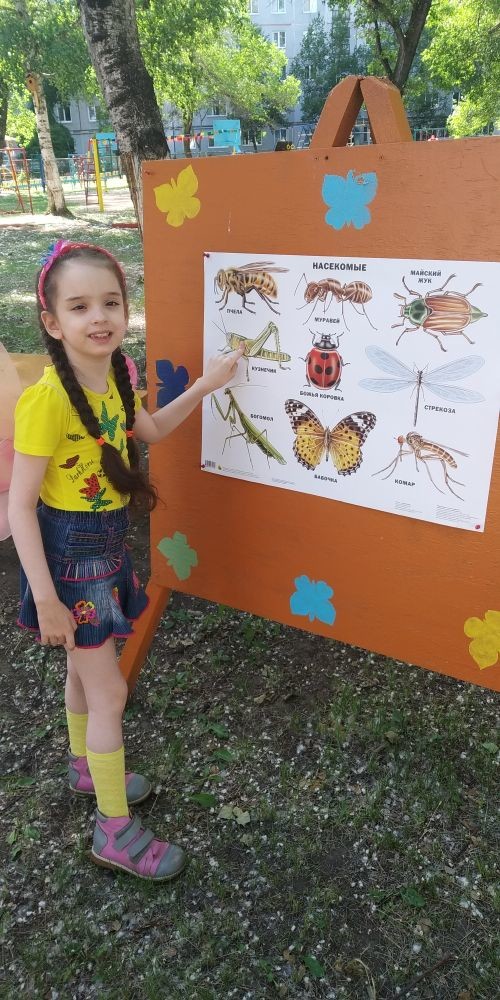 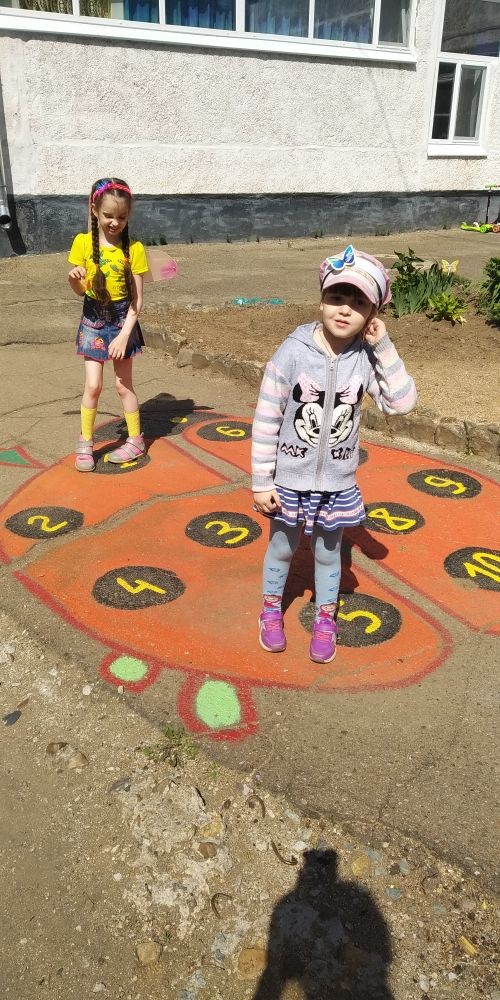 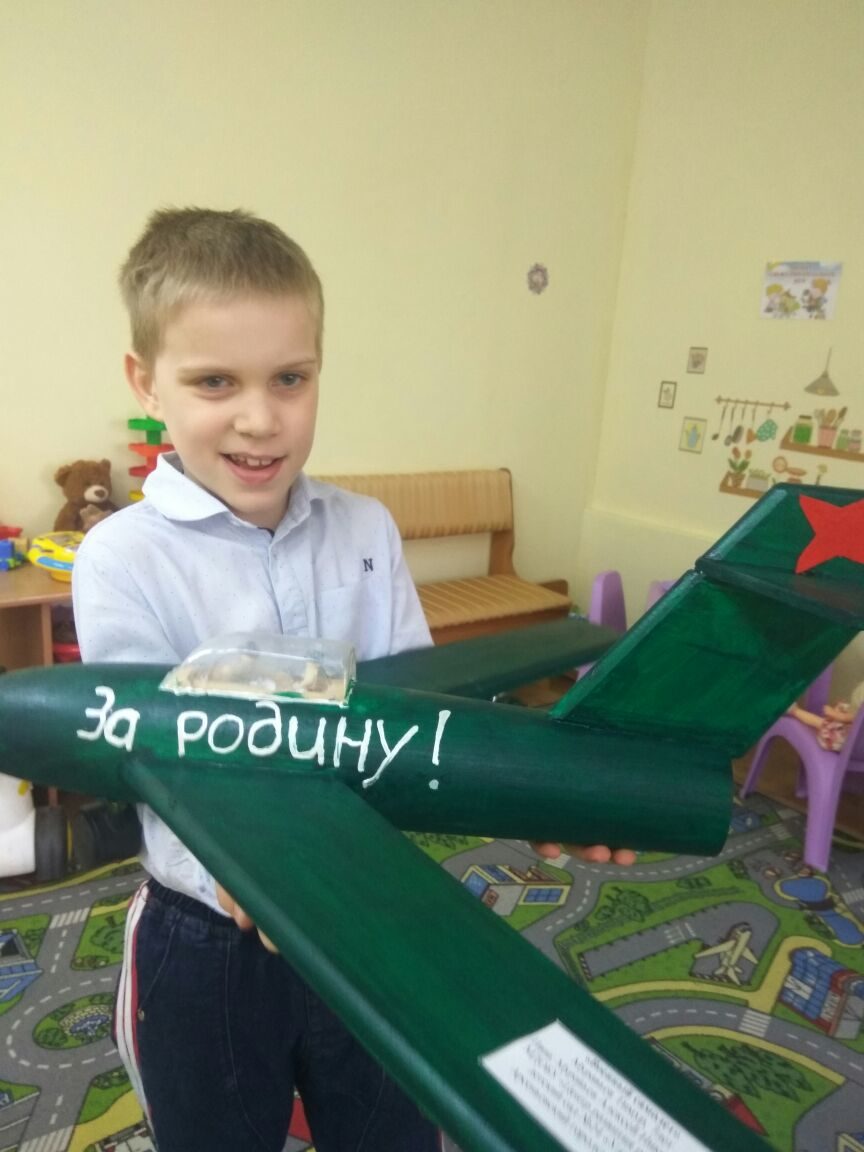 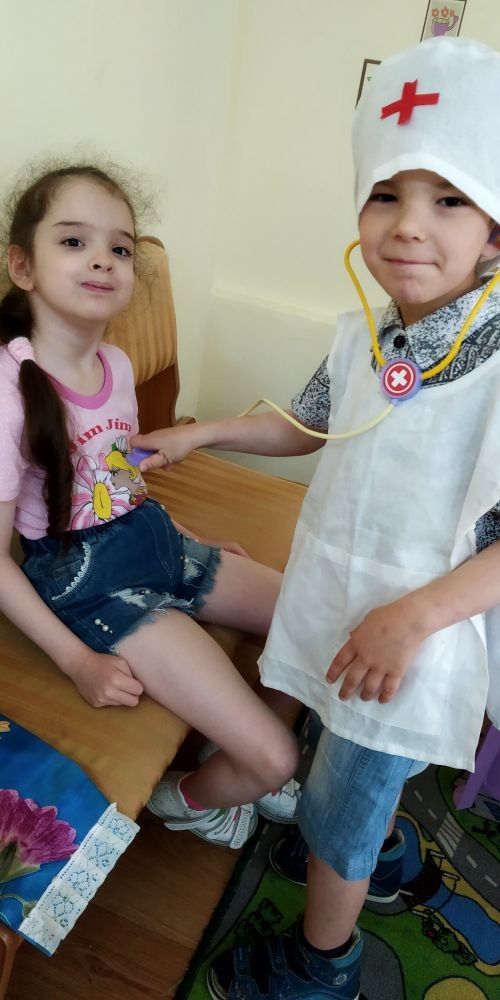 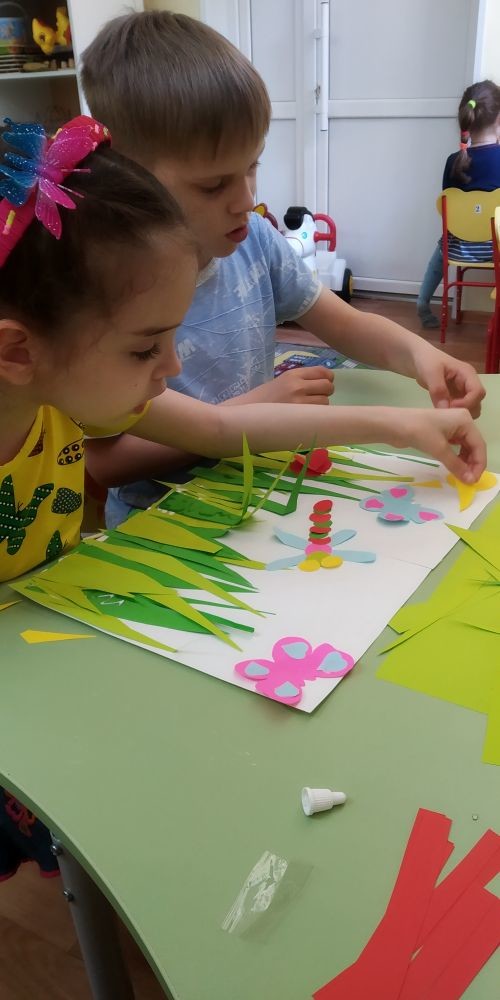 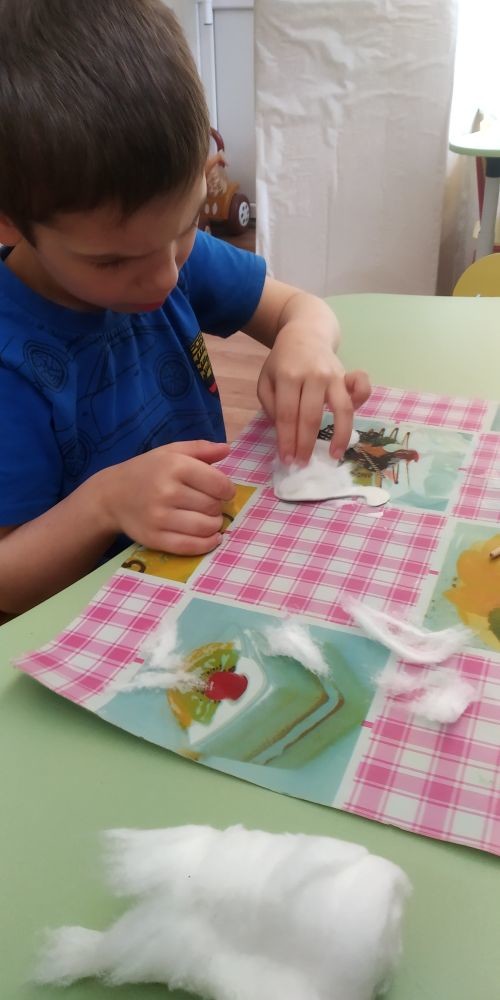 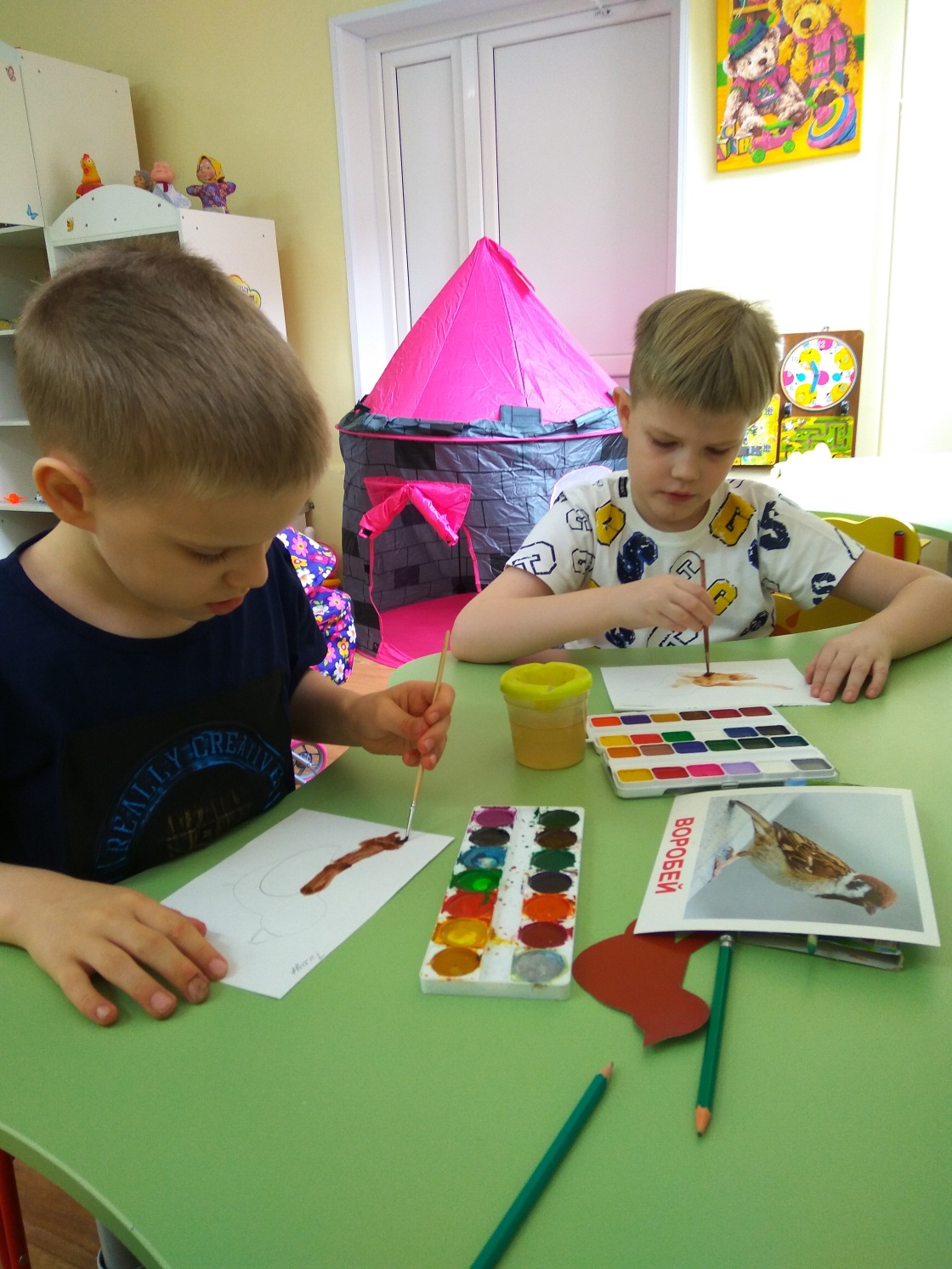 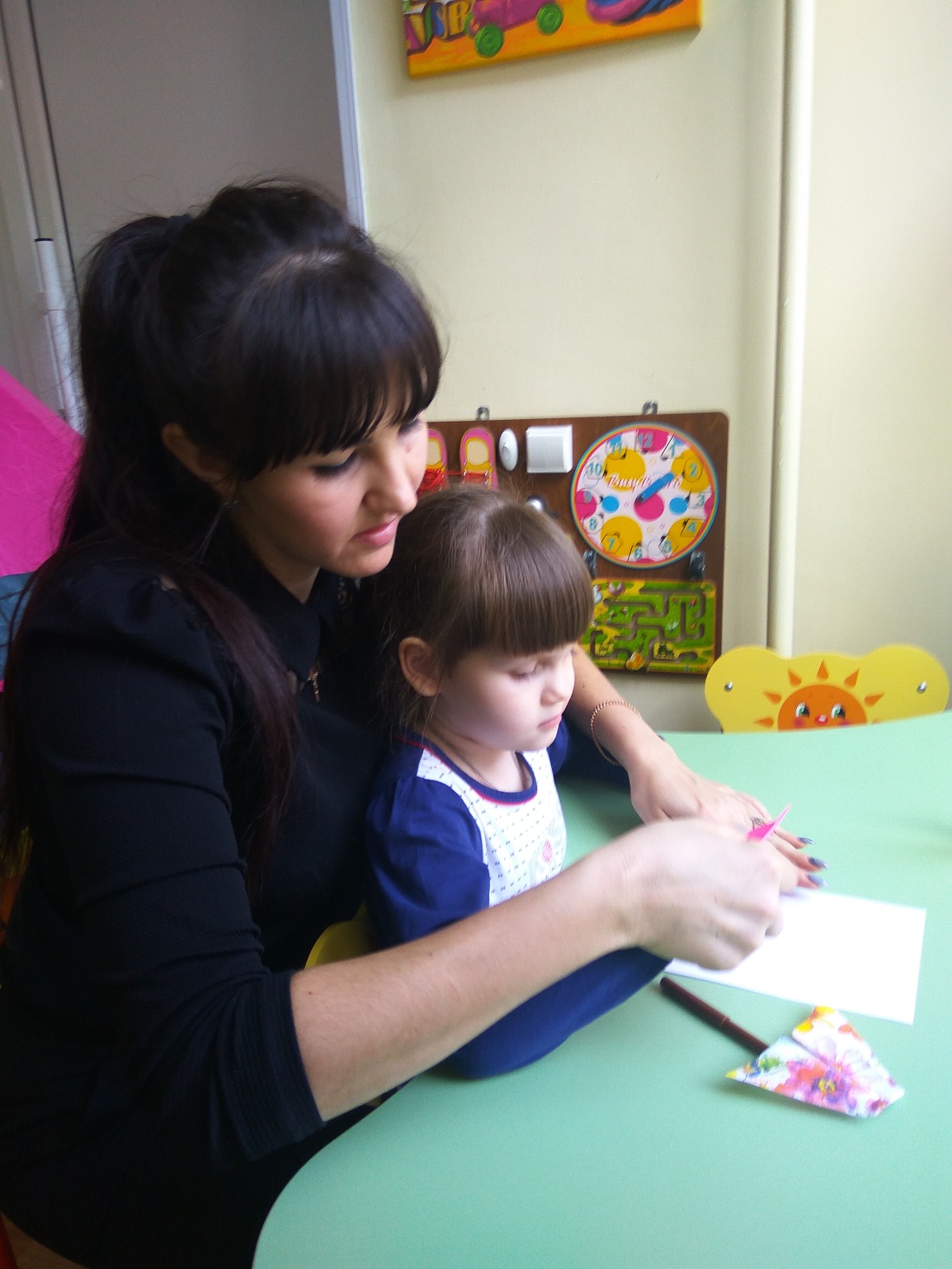 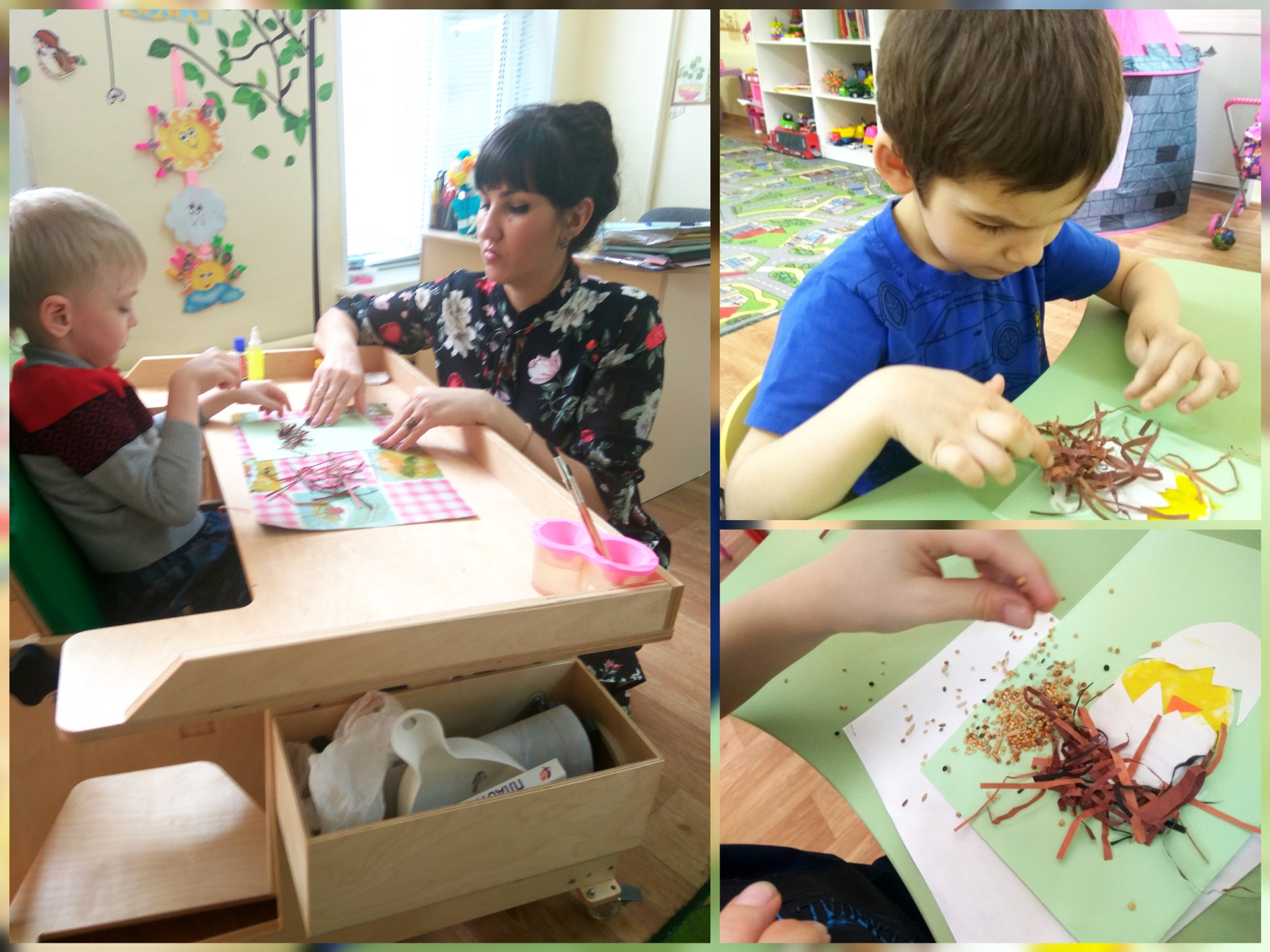 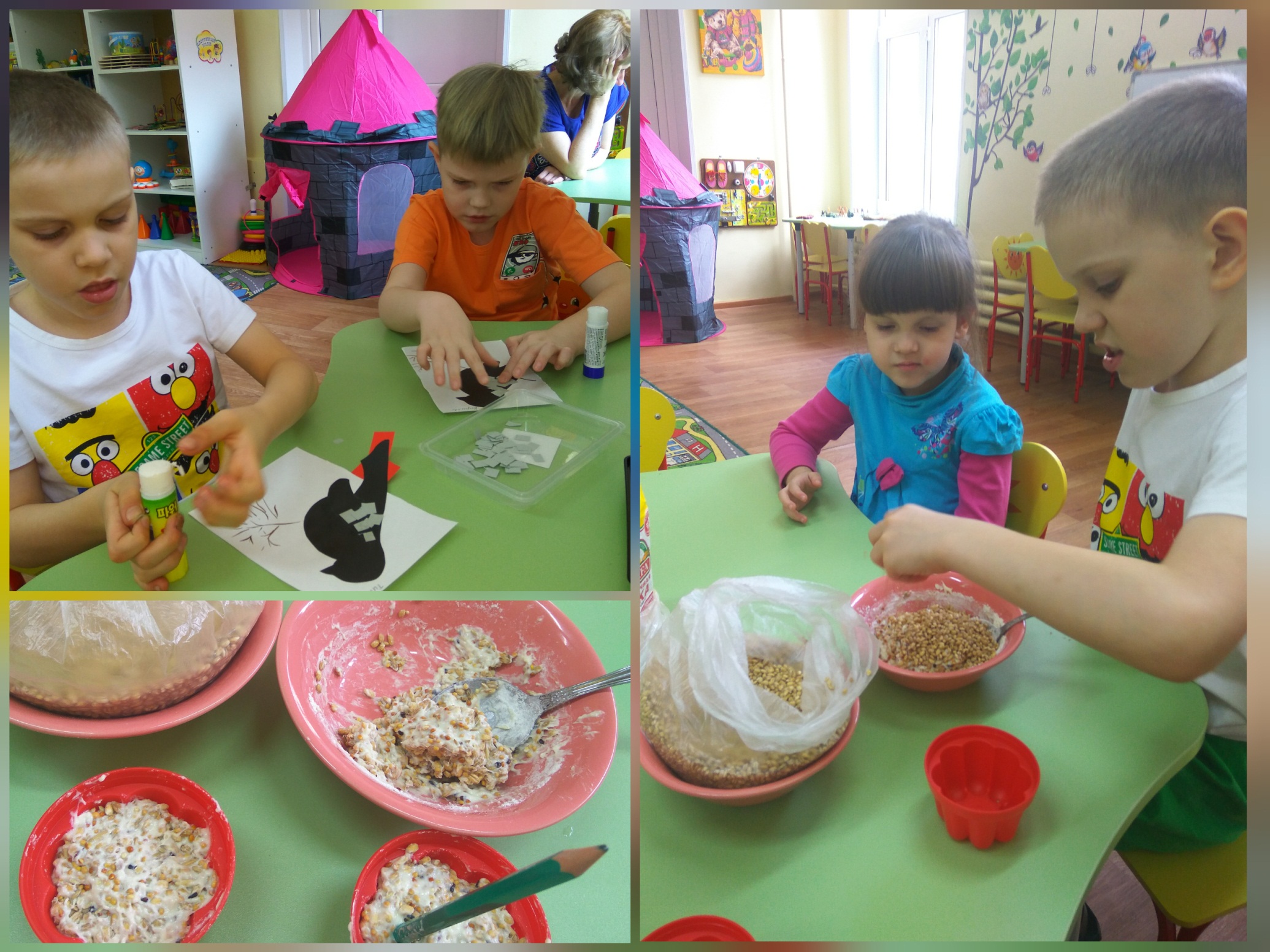 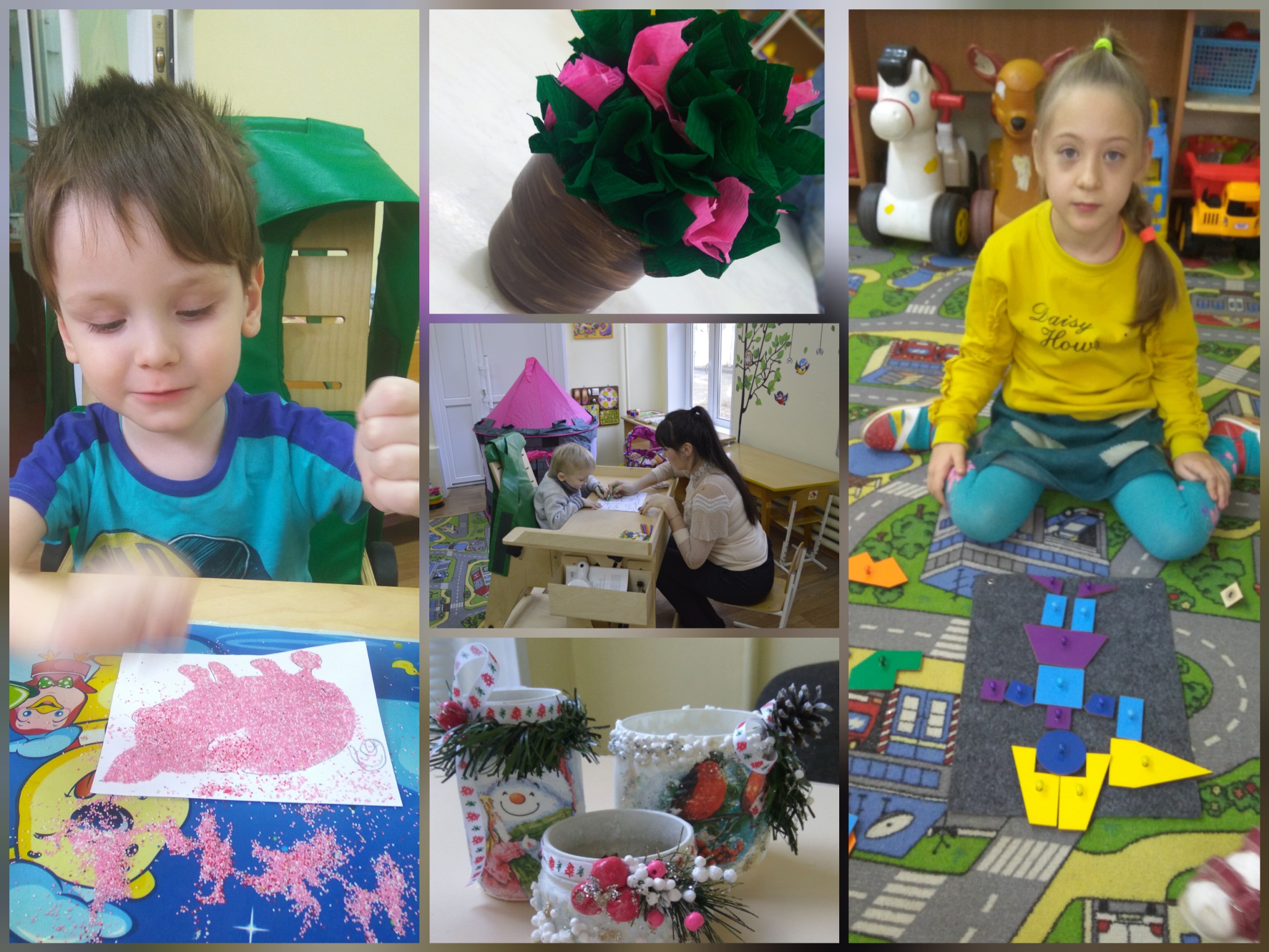 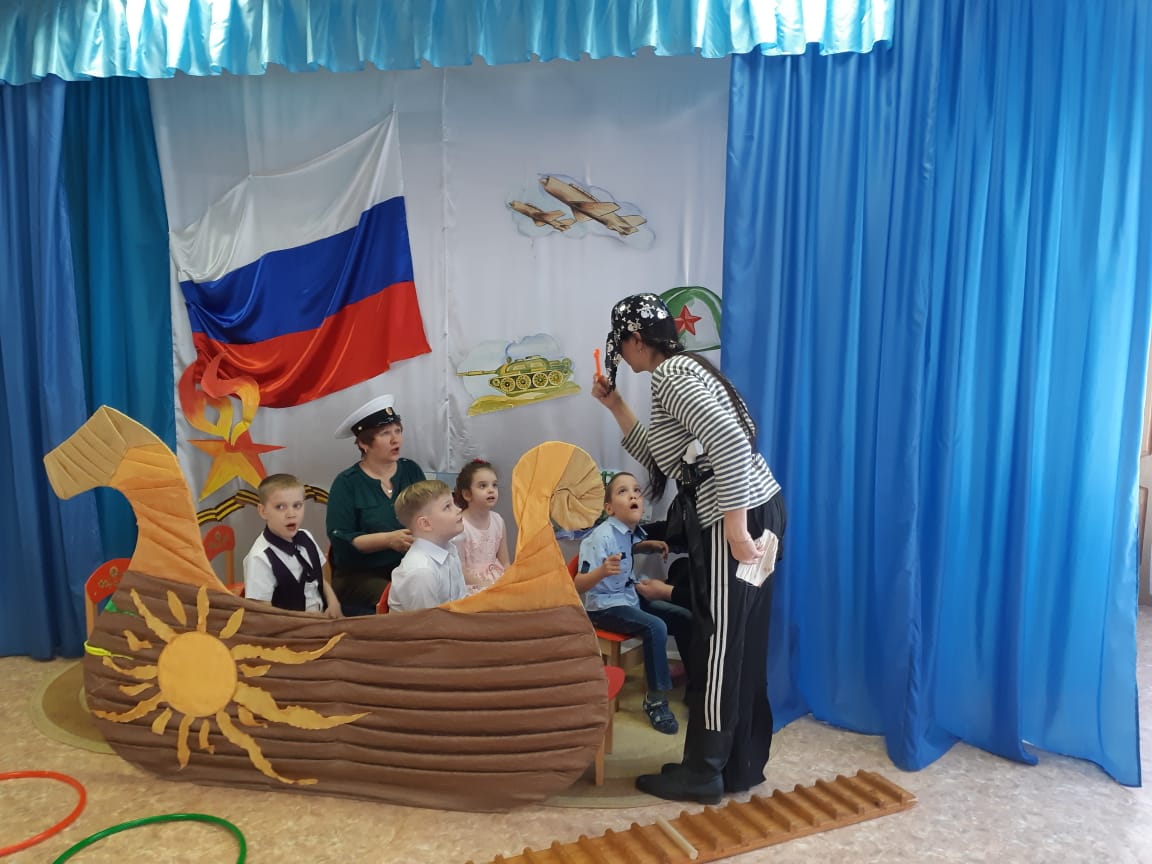 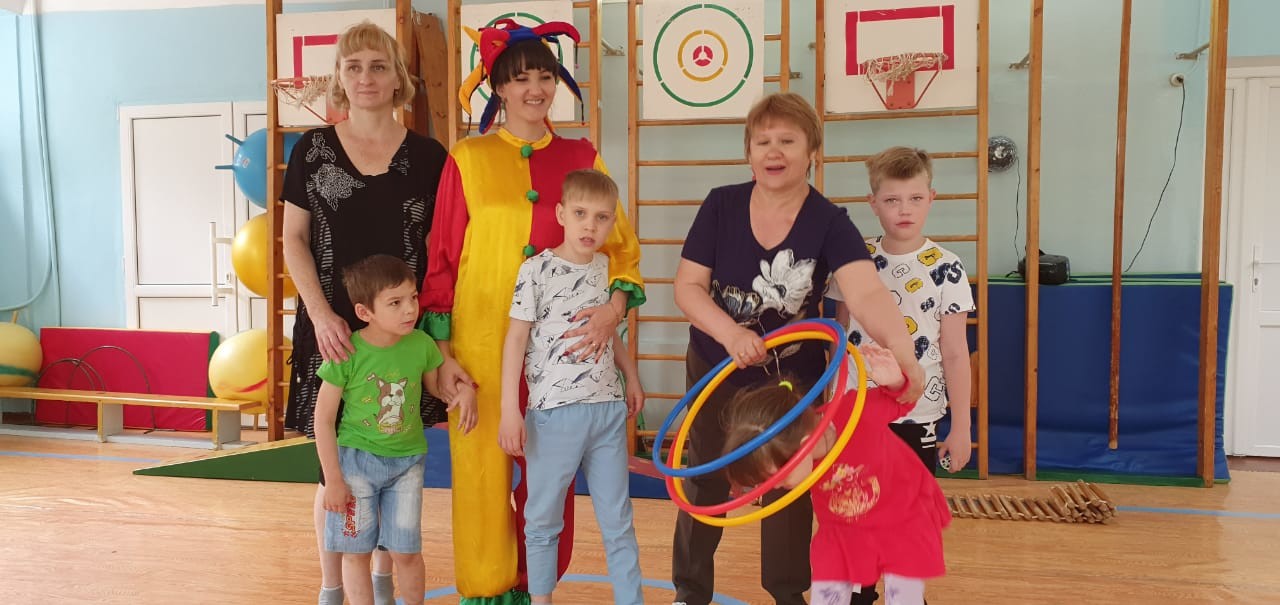 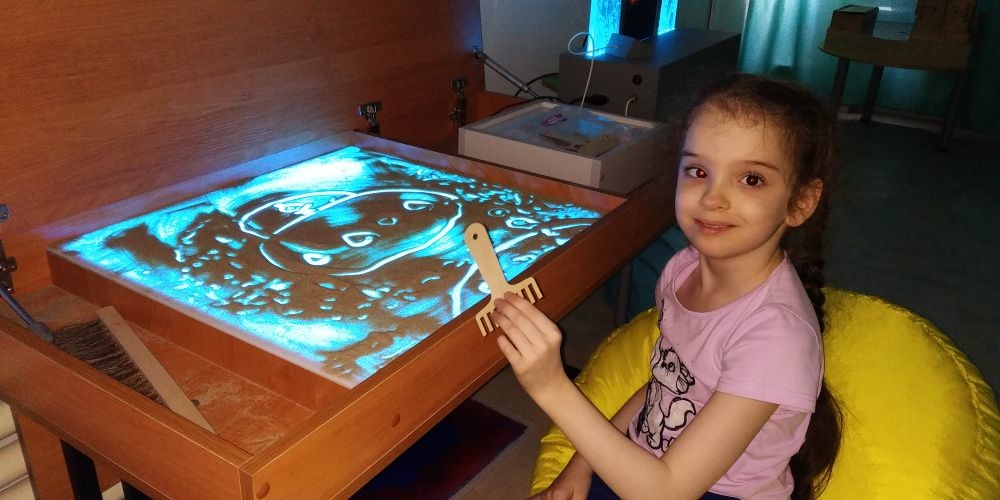 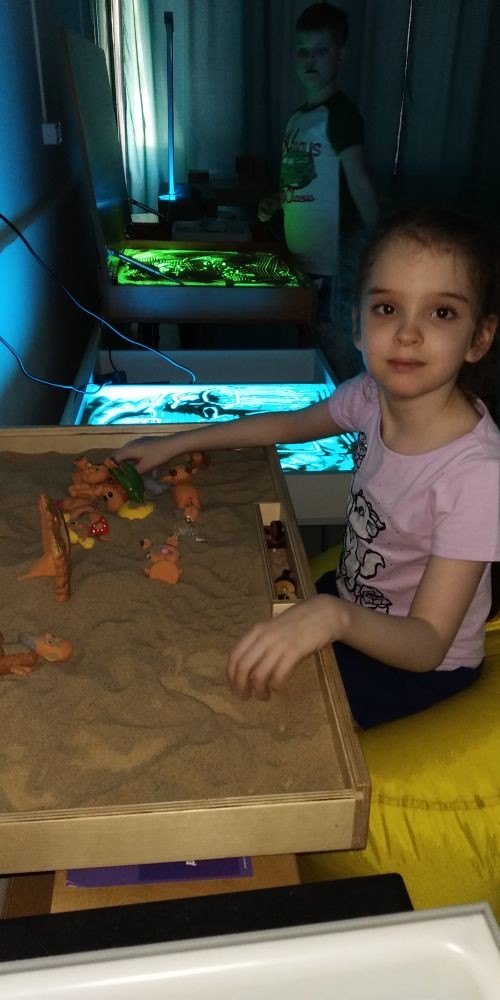 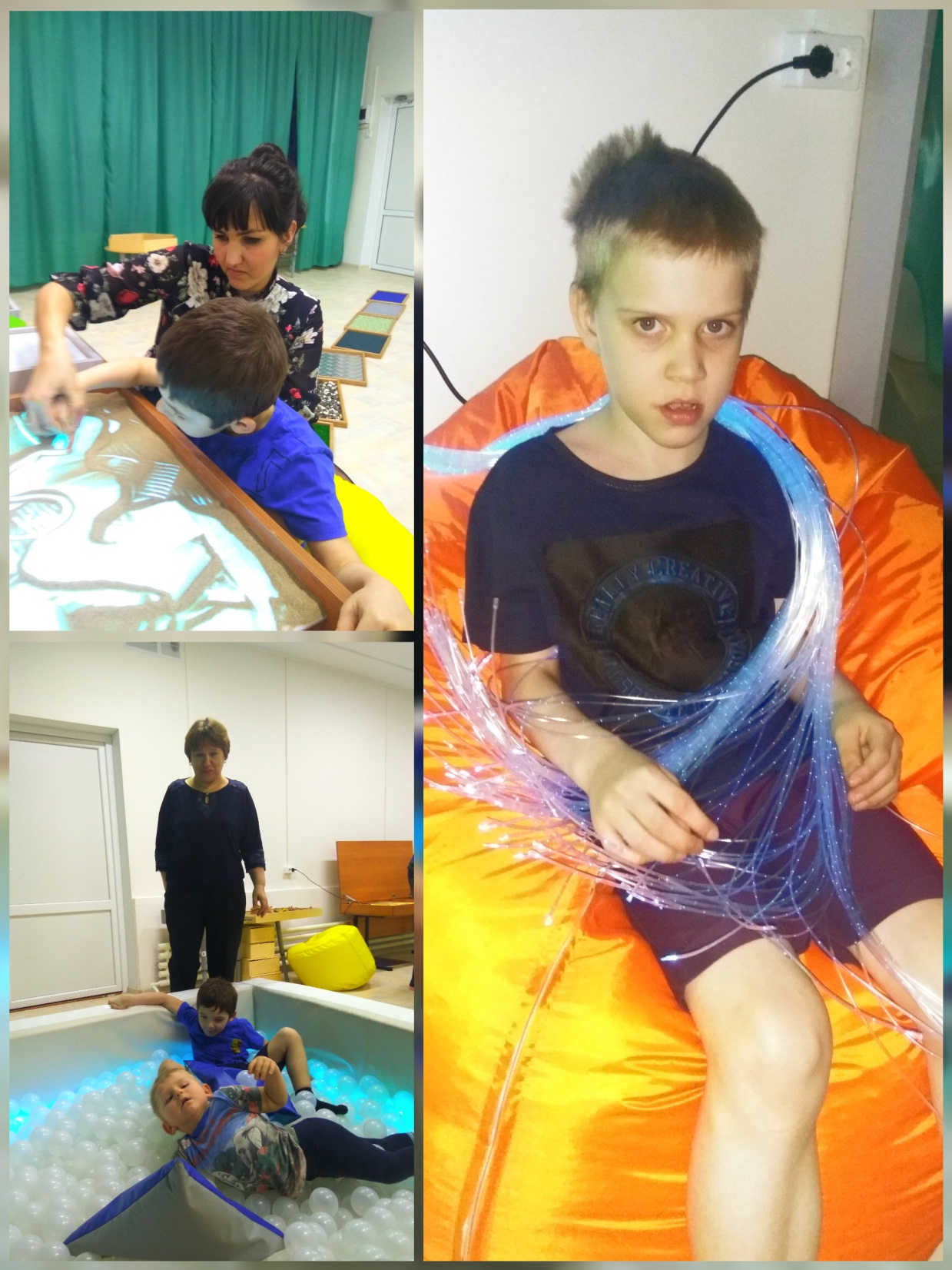 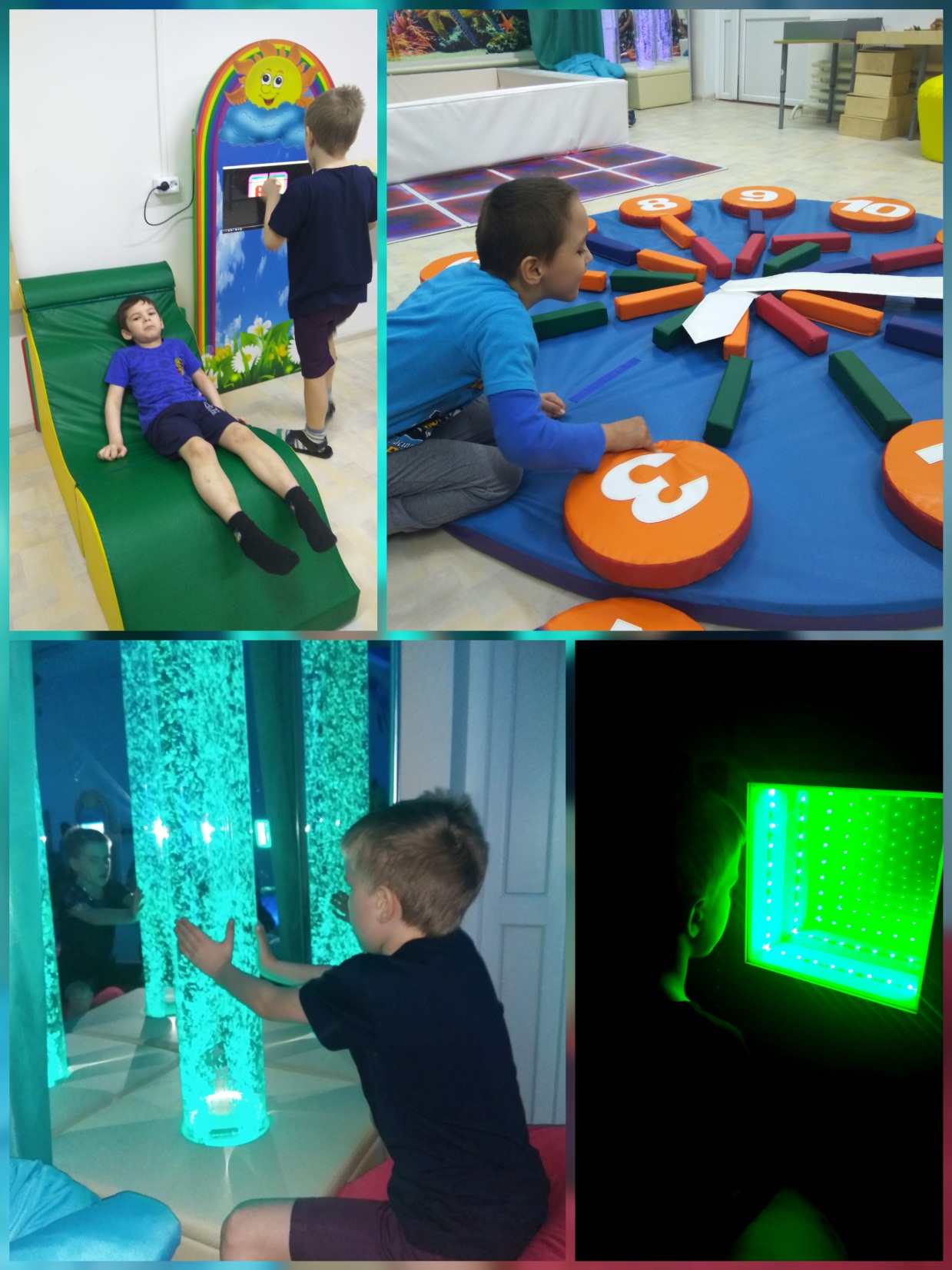 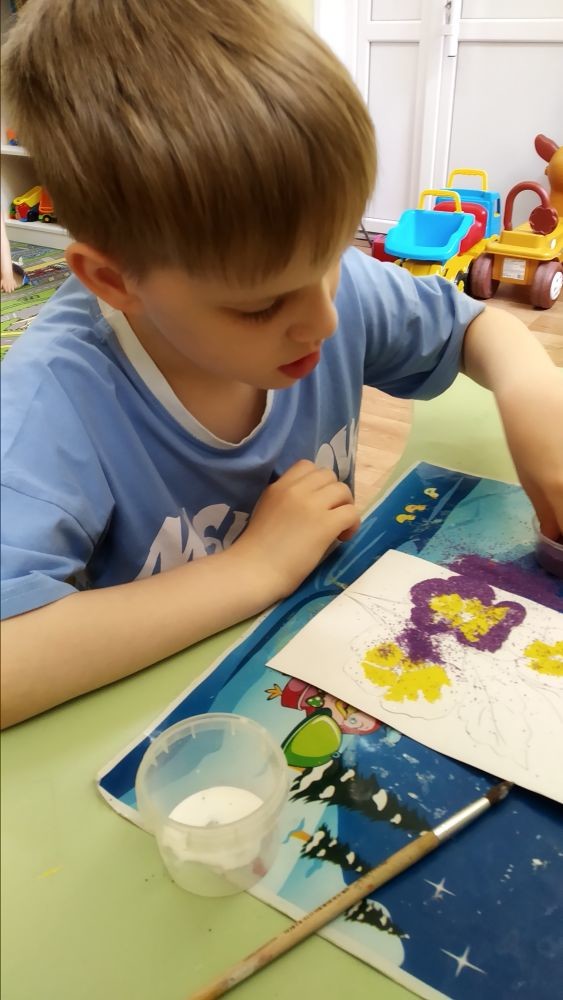 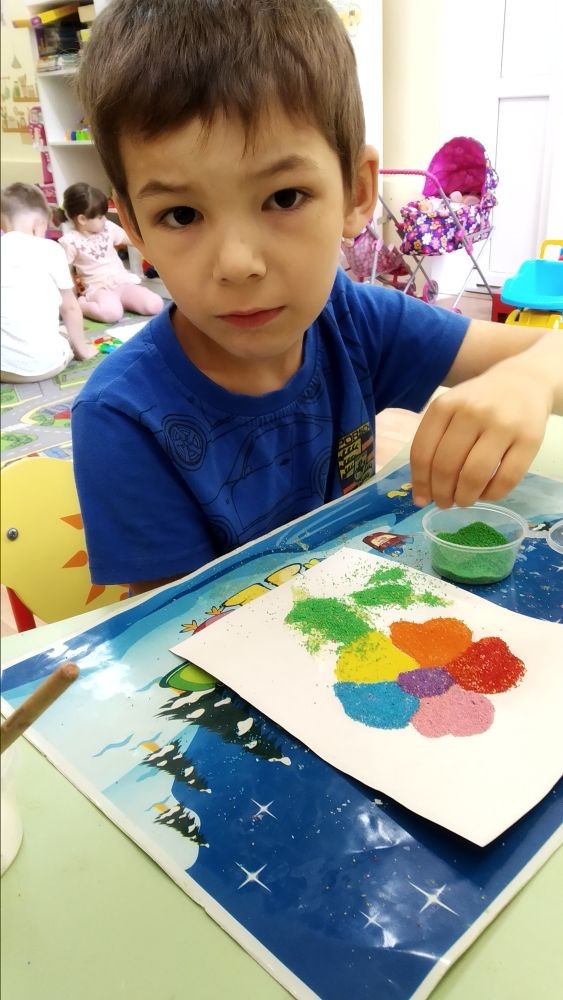 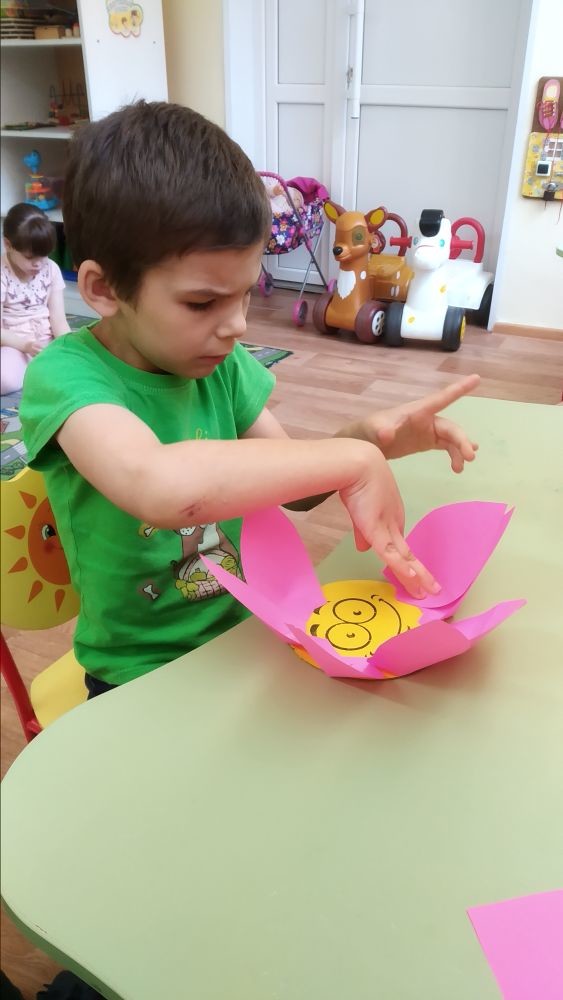 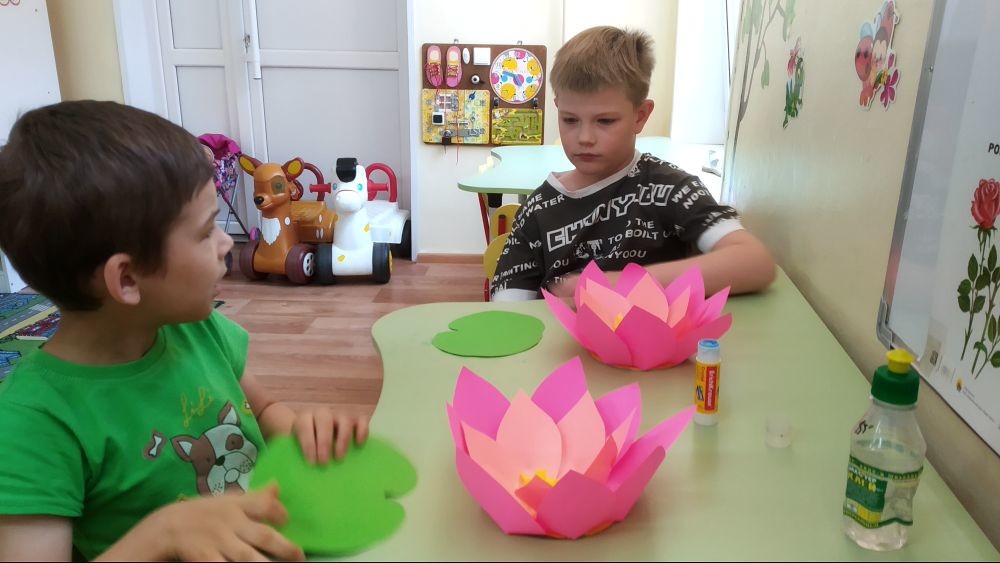 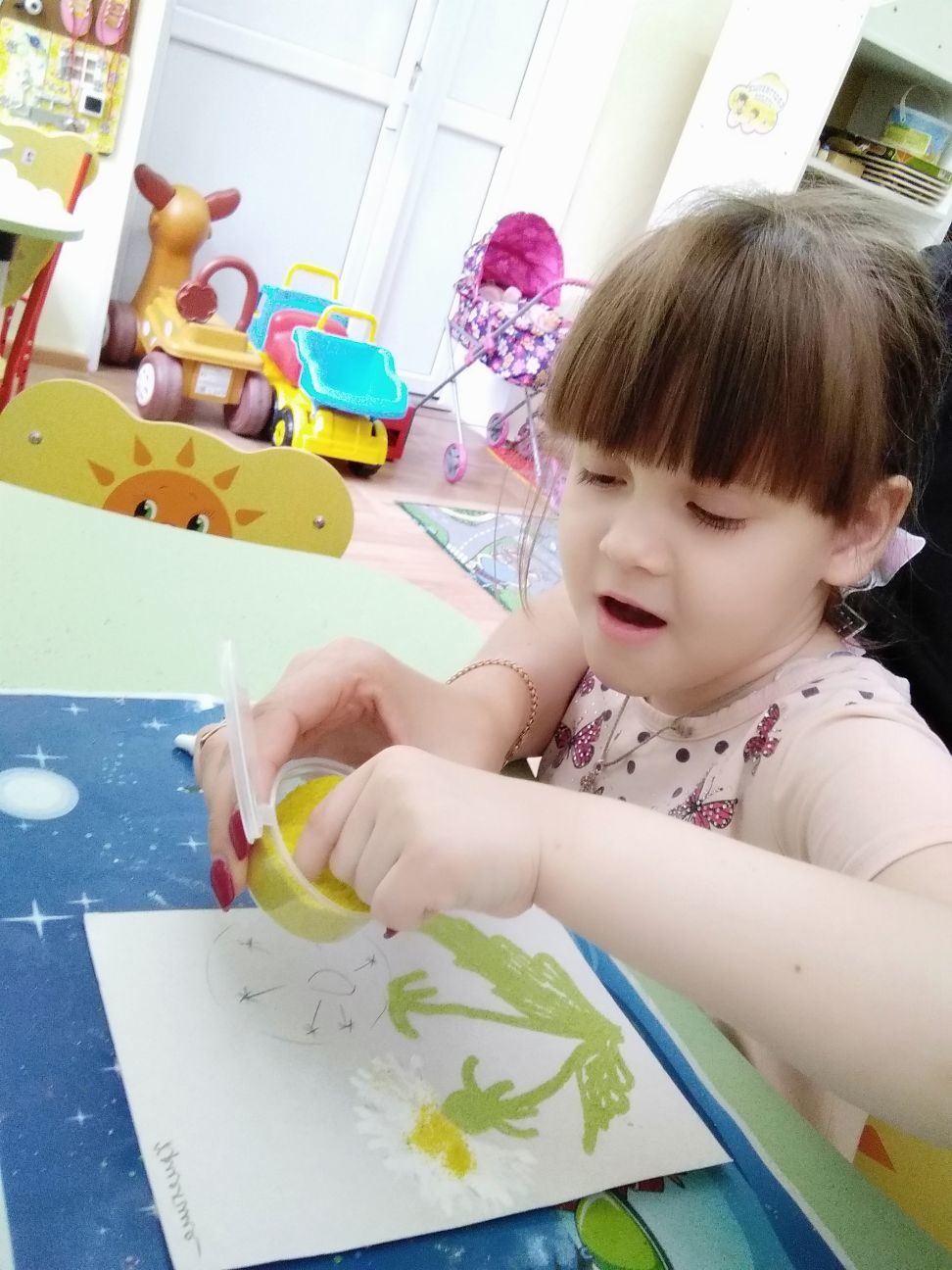 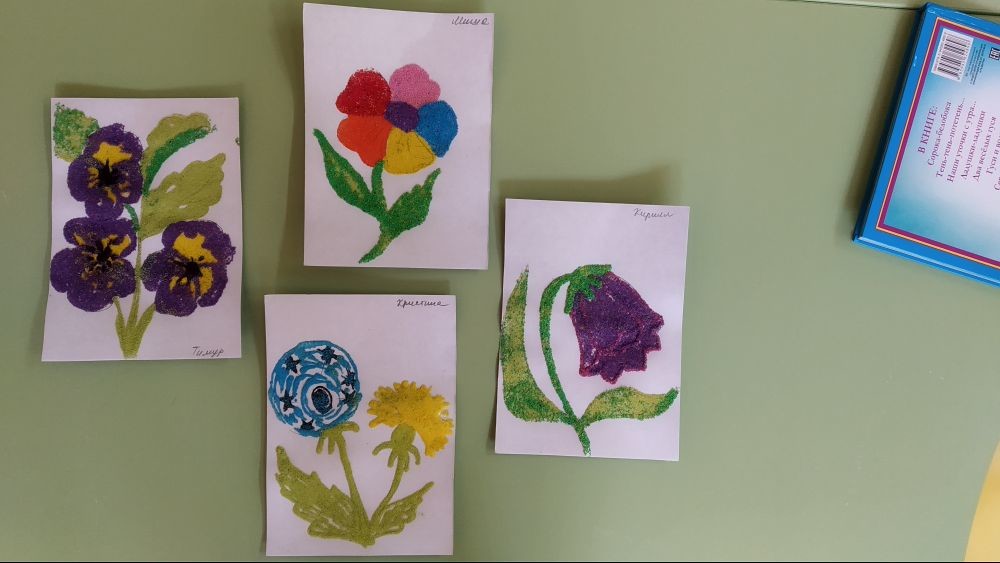 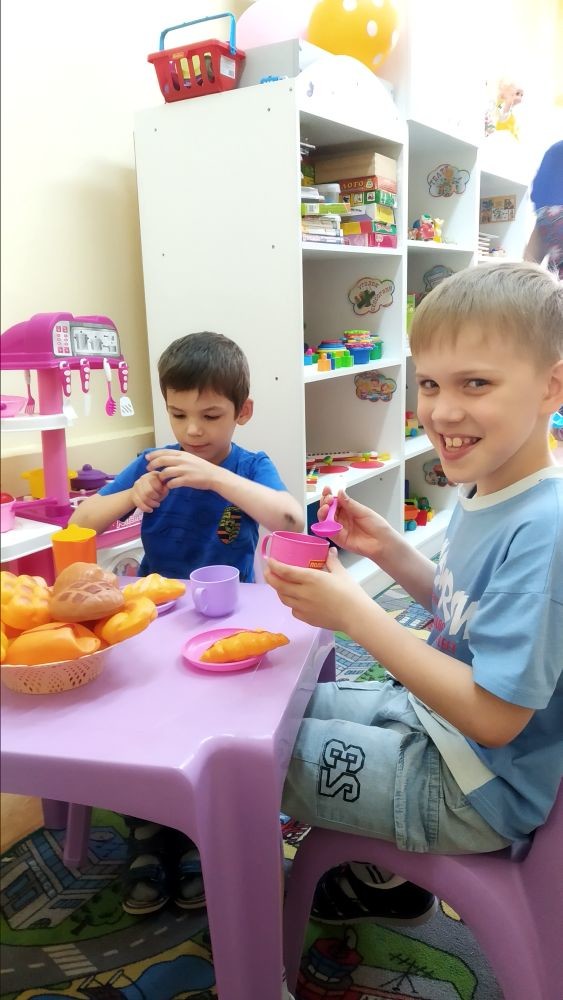 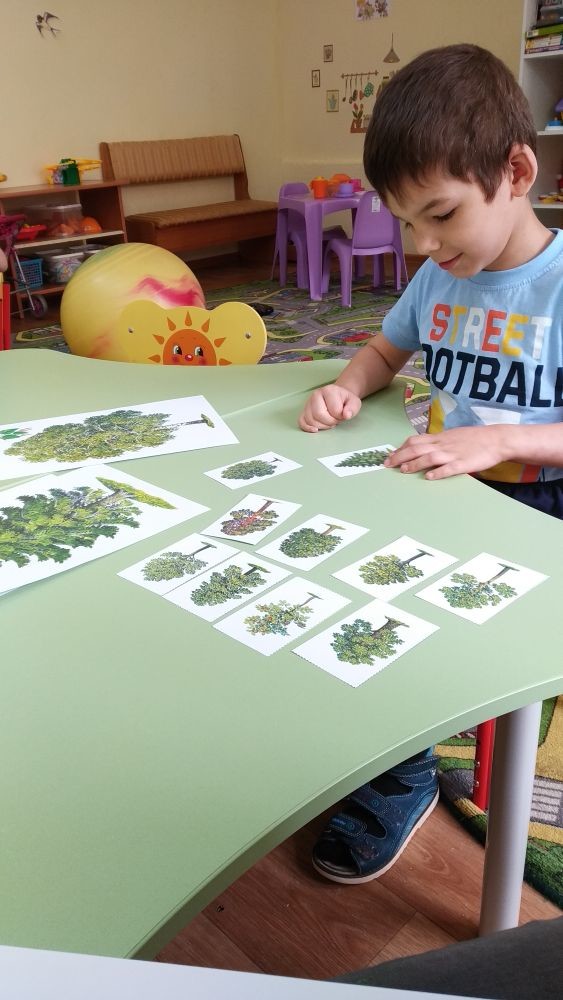 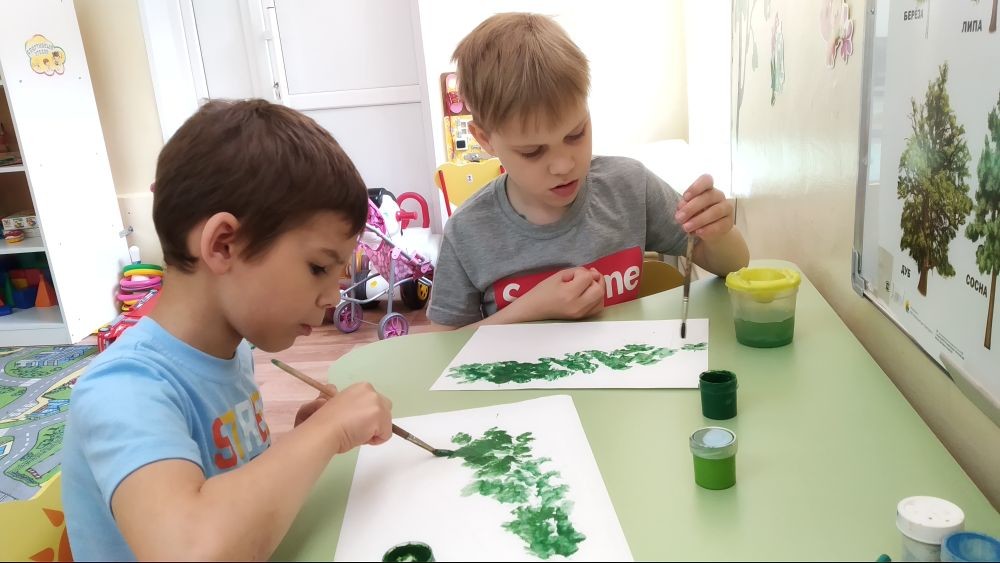 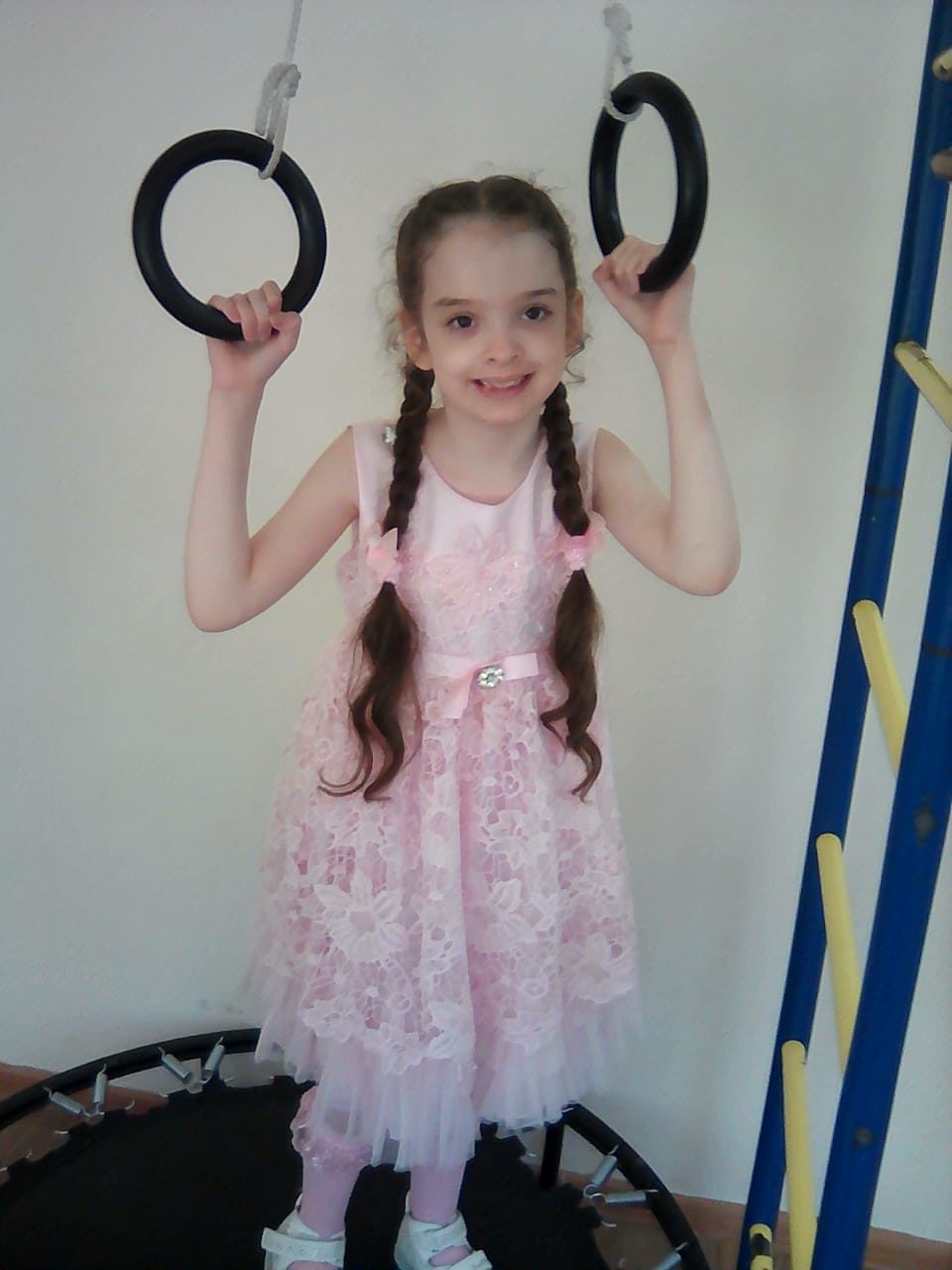 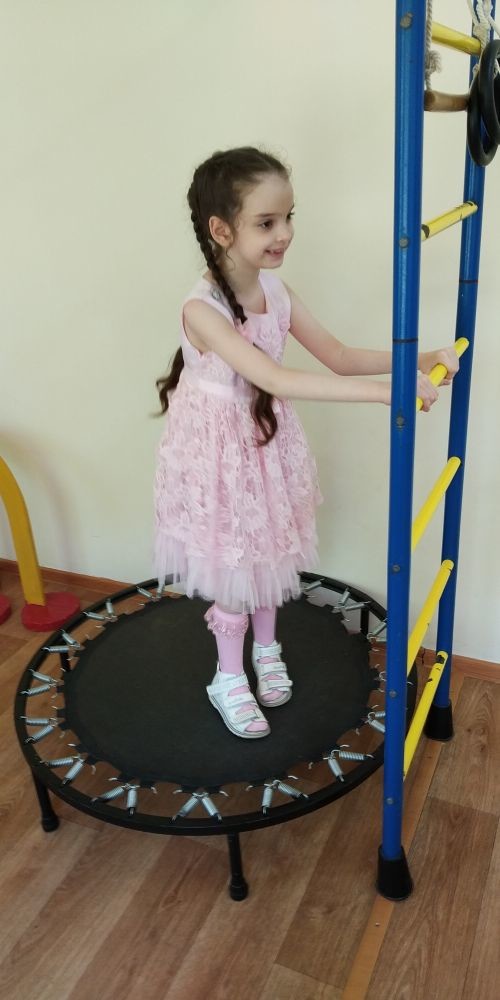 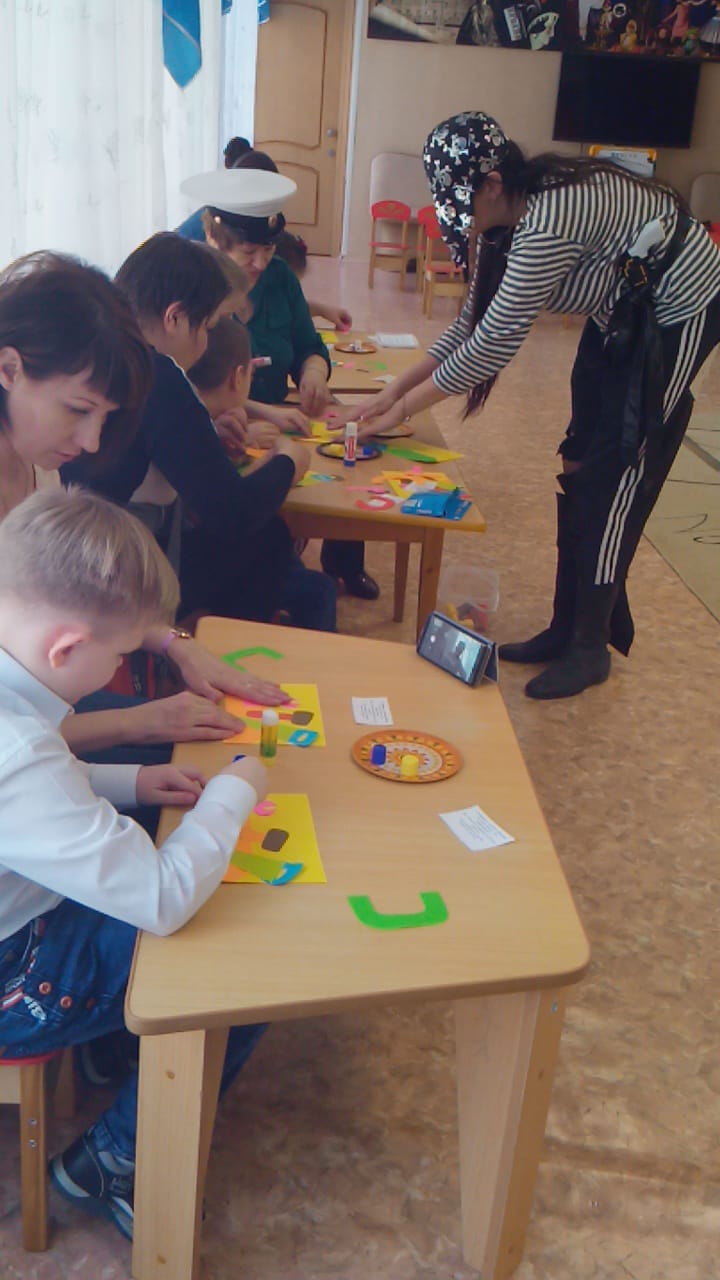 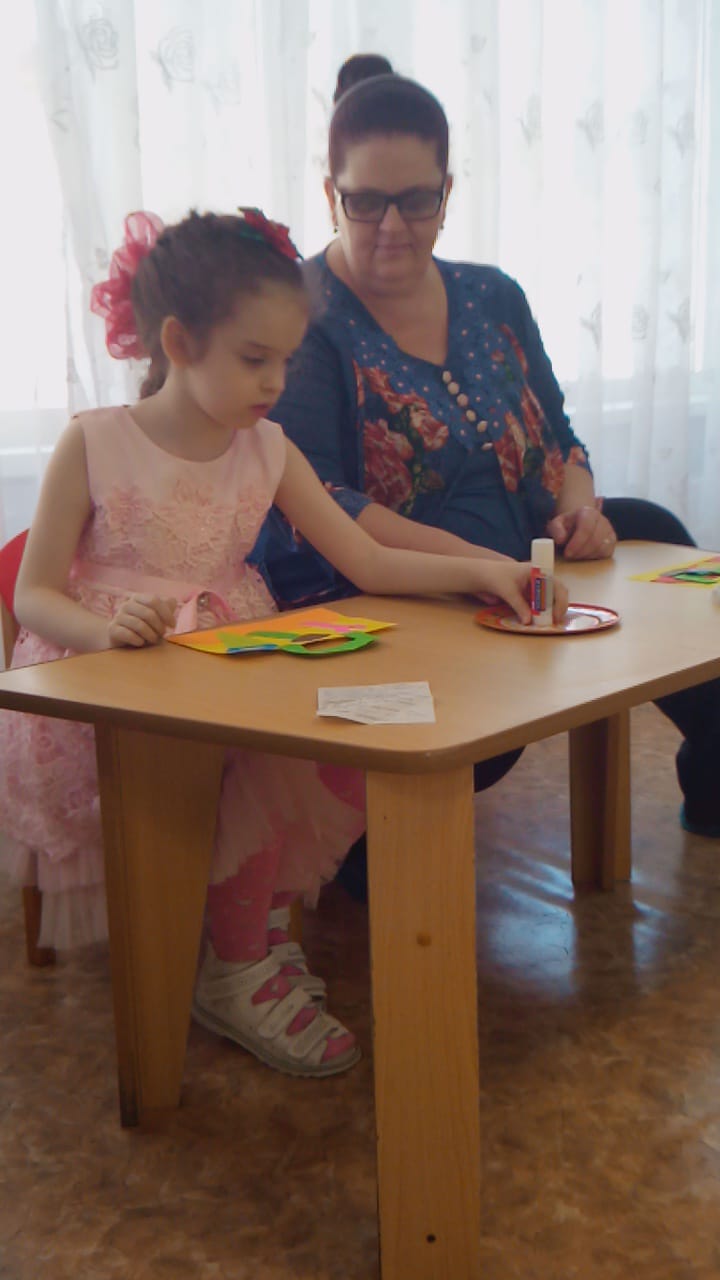 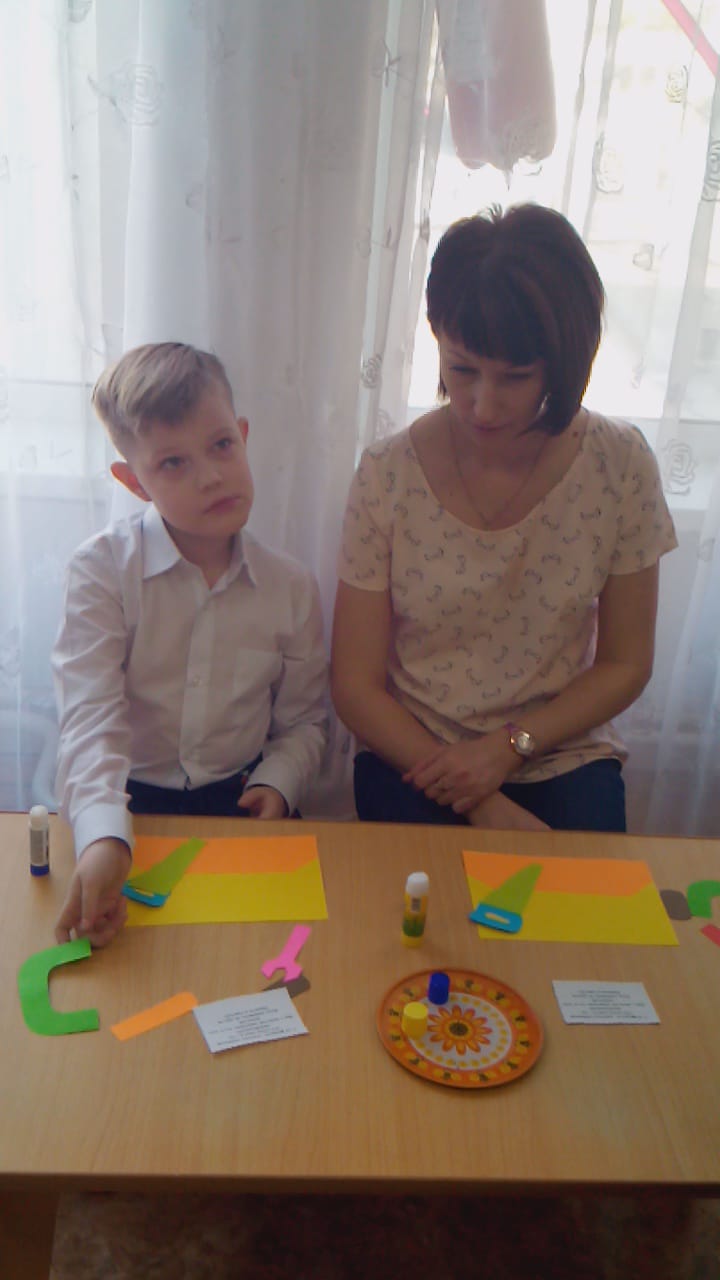 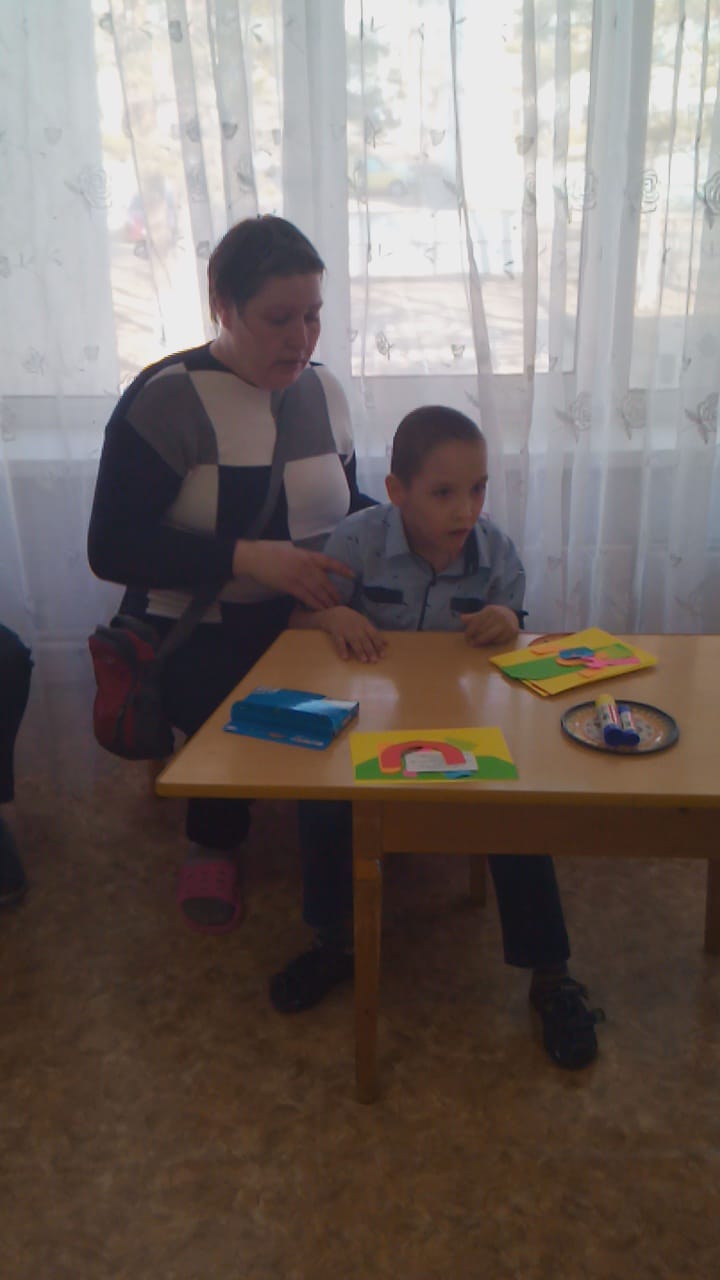 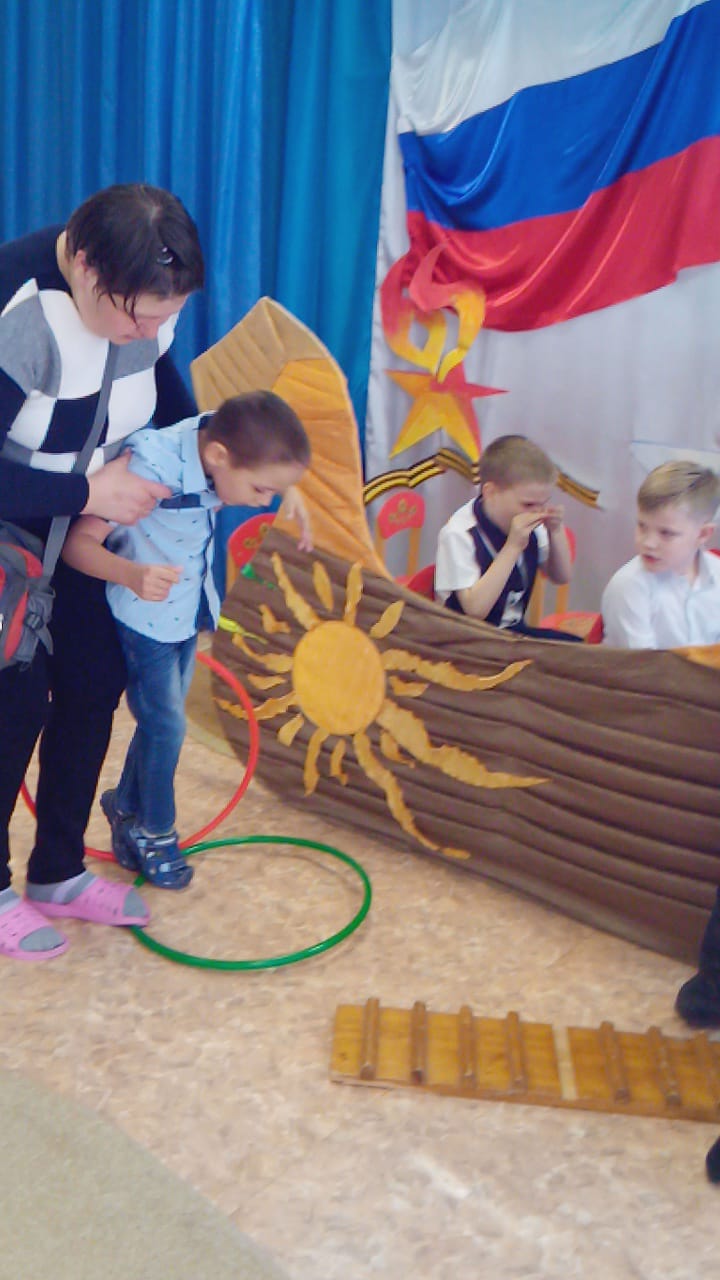 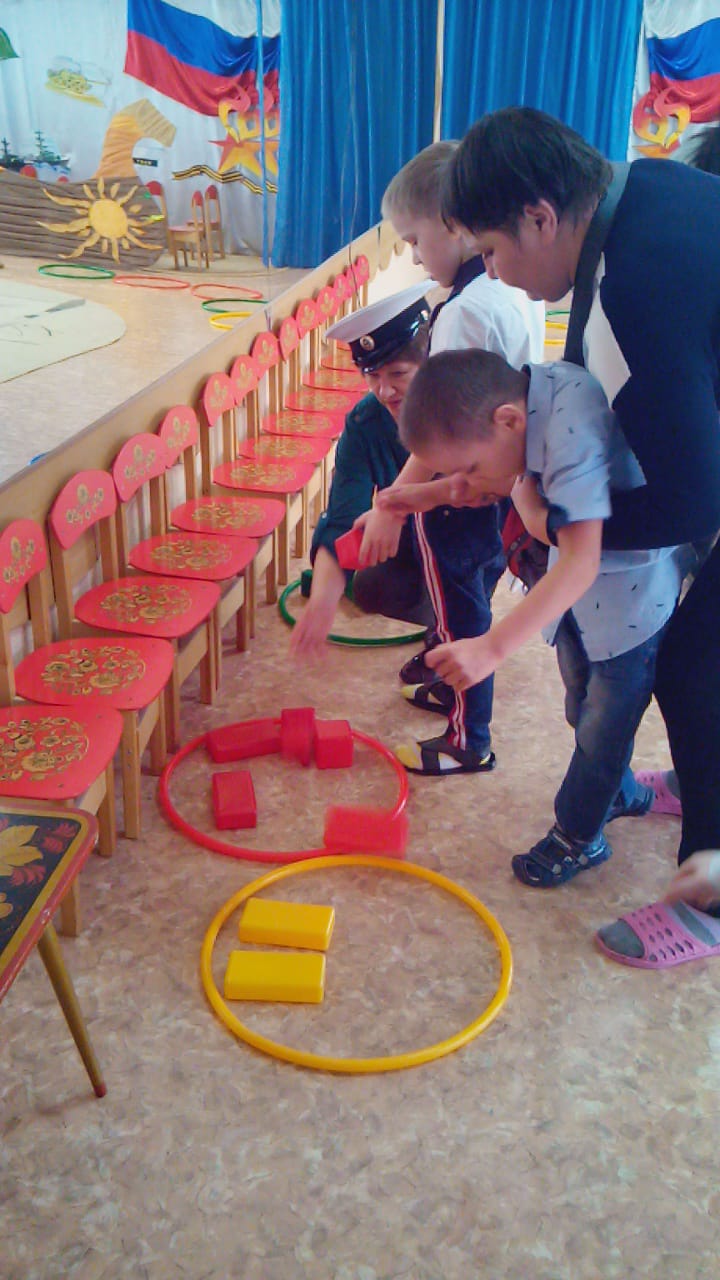 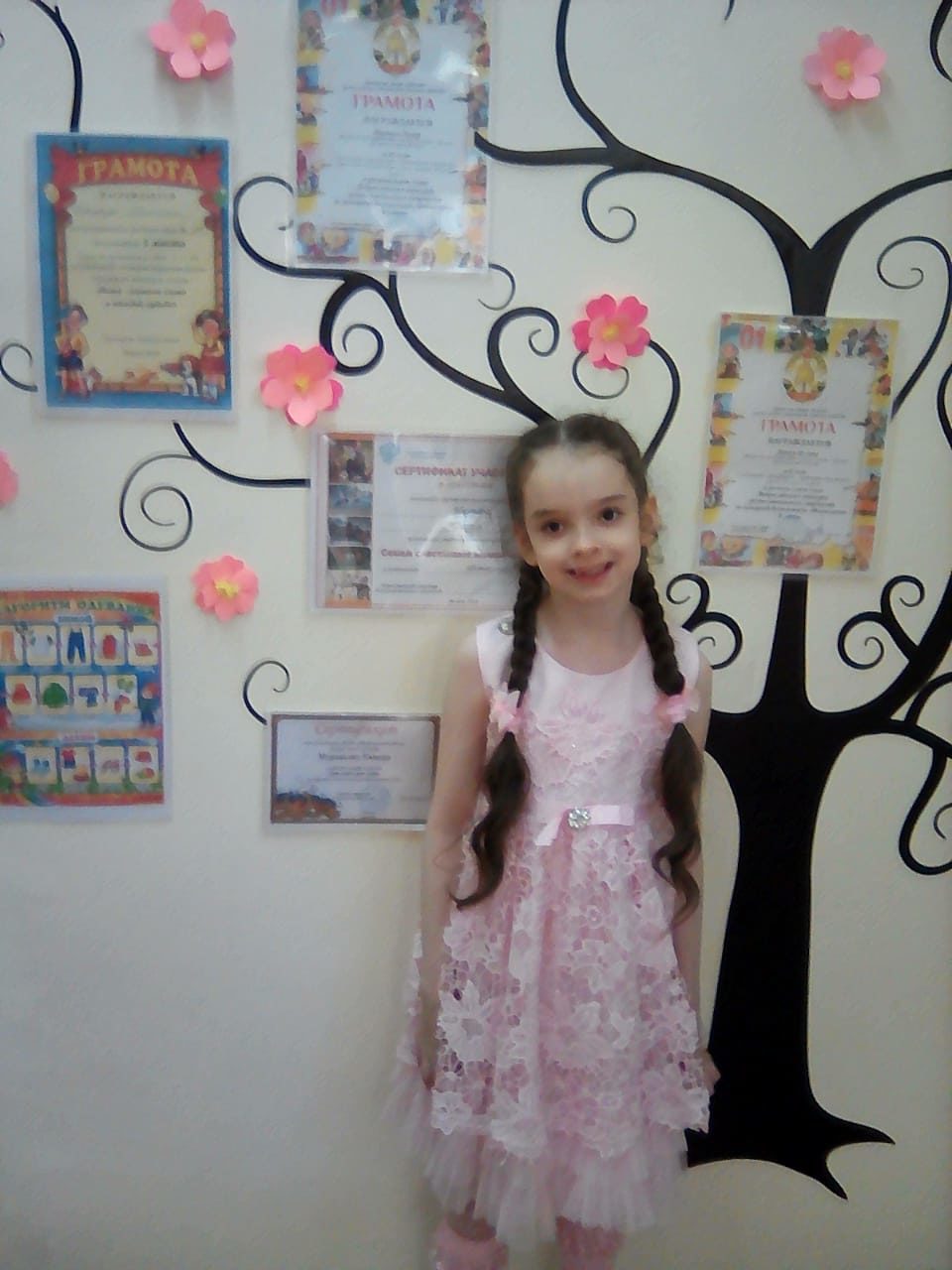 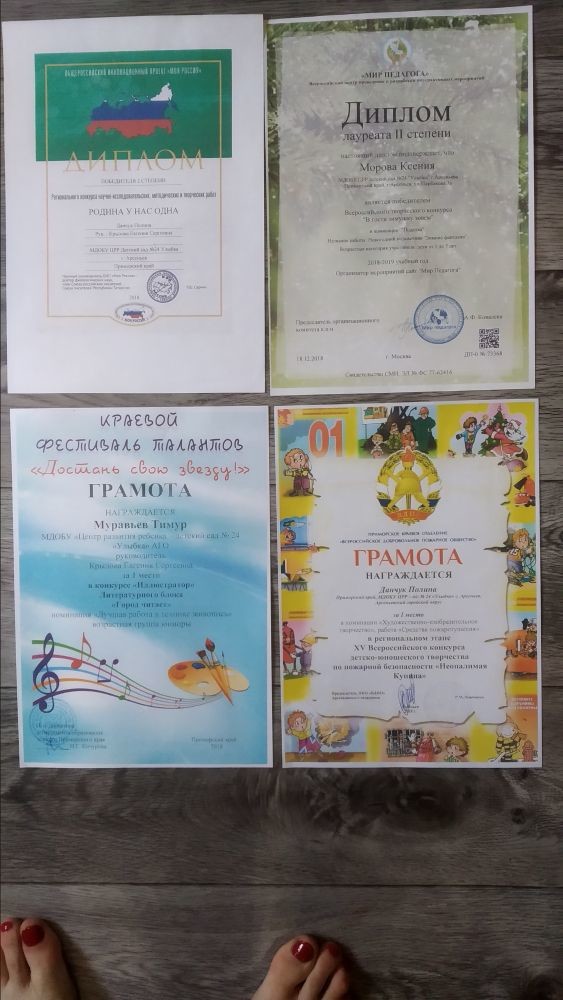 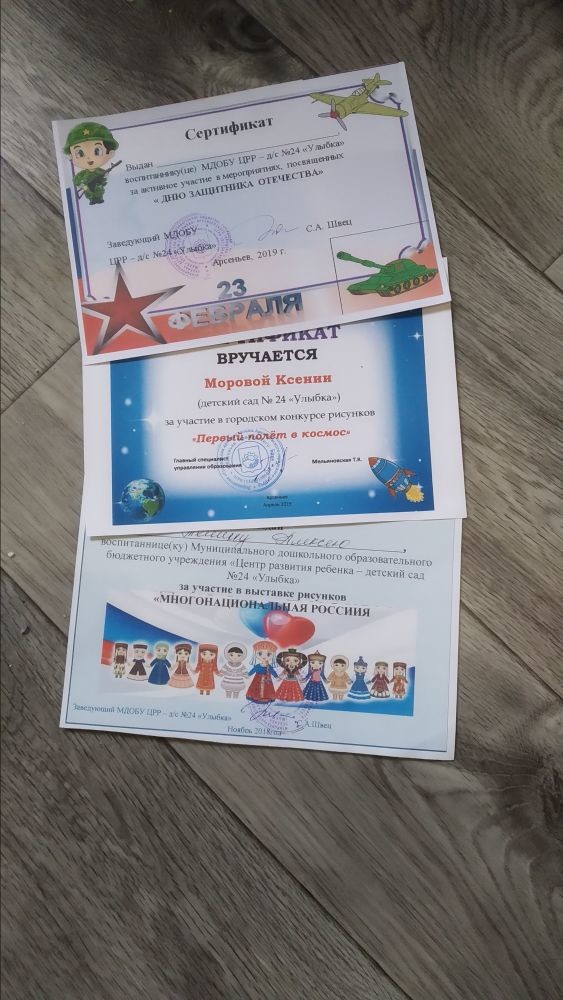 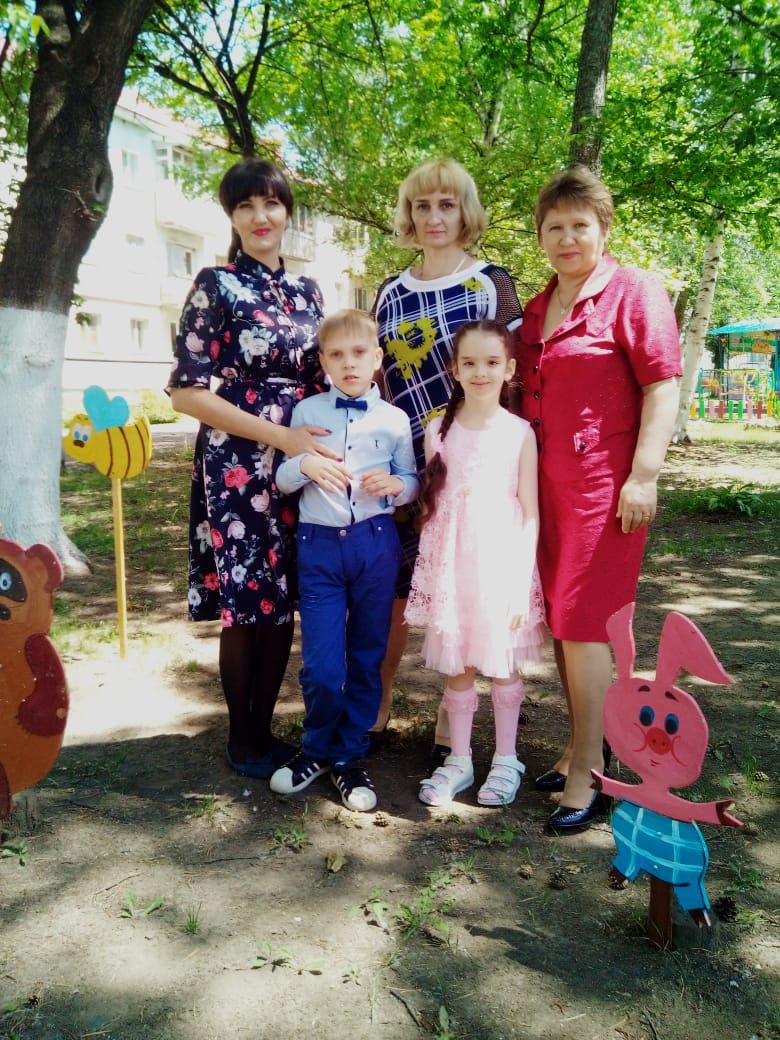